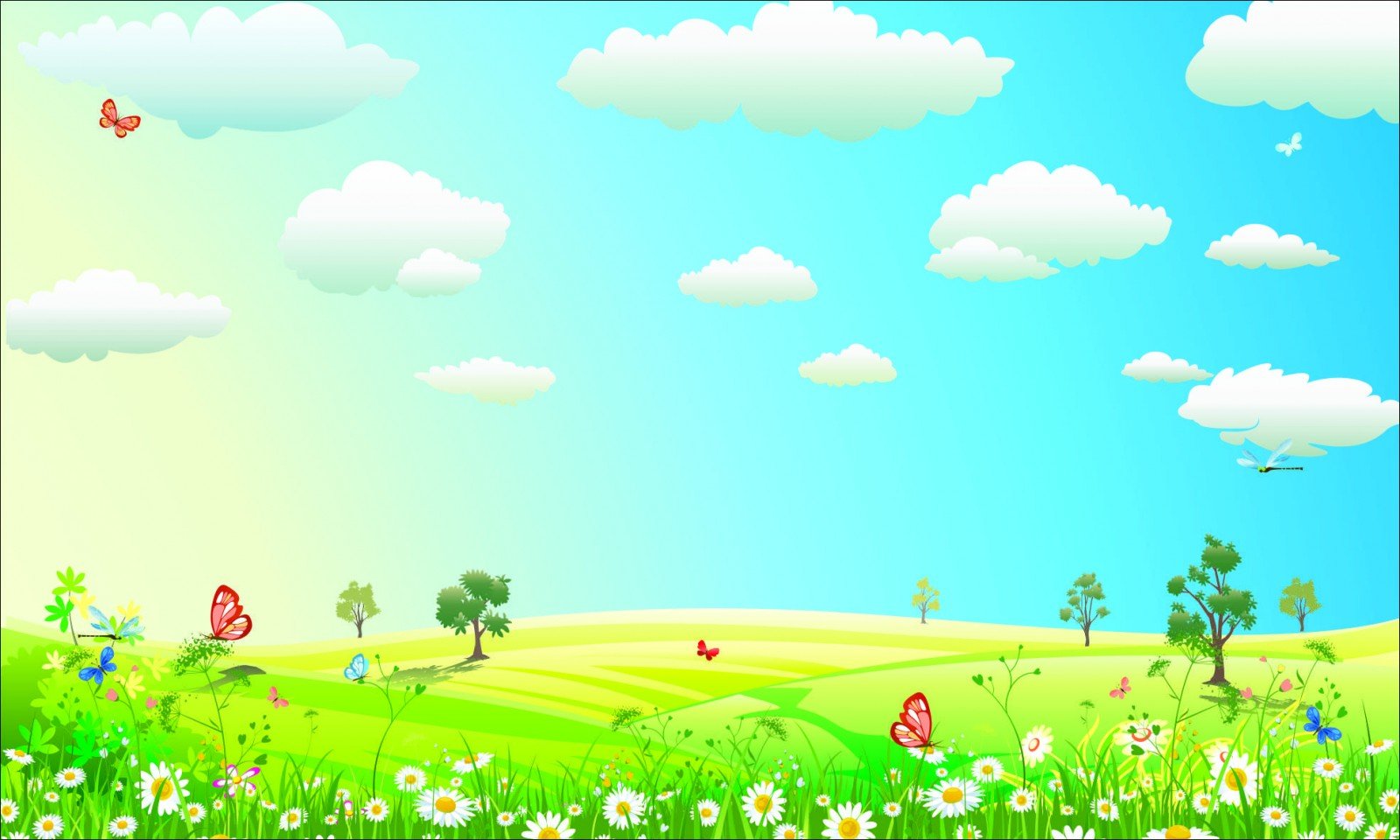 Визитная карточка группы «Солнышко»

Средняя группа
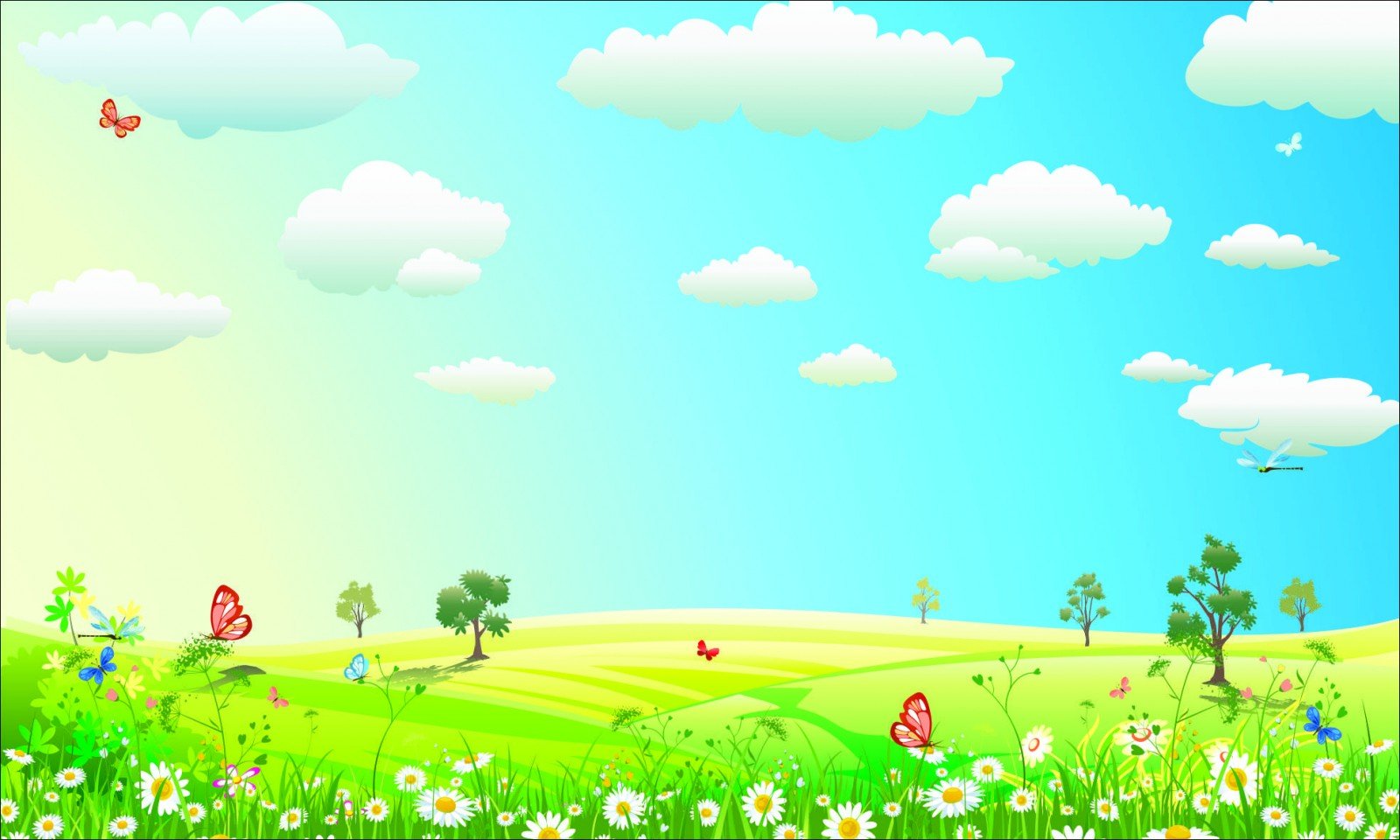 МКДОУ «ДЕТСКИЙ САД № 23 «ТЕРЕМОК»           г.Талица, Ул. Красноармейская, д.44. 
  Тел: 8 (34371) 2-17-70
E-mail:
teremok23@yandex.ru
Сайт детского сада: https://23tal.tvoysadik.ru/
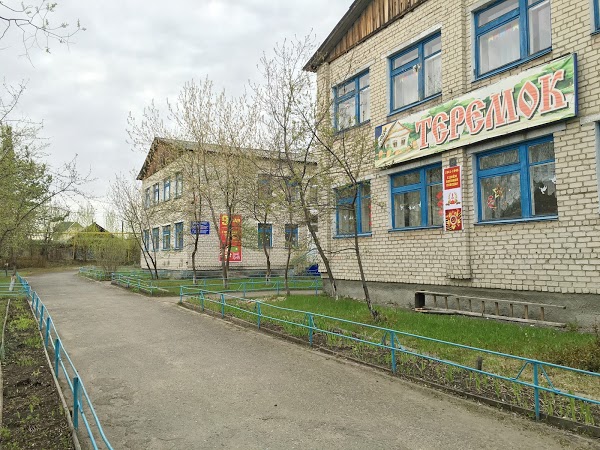 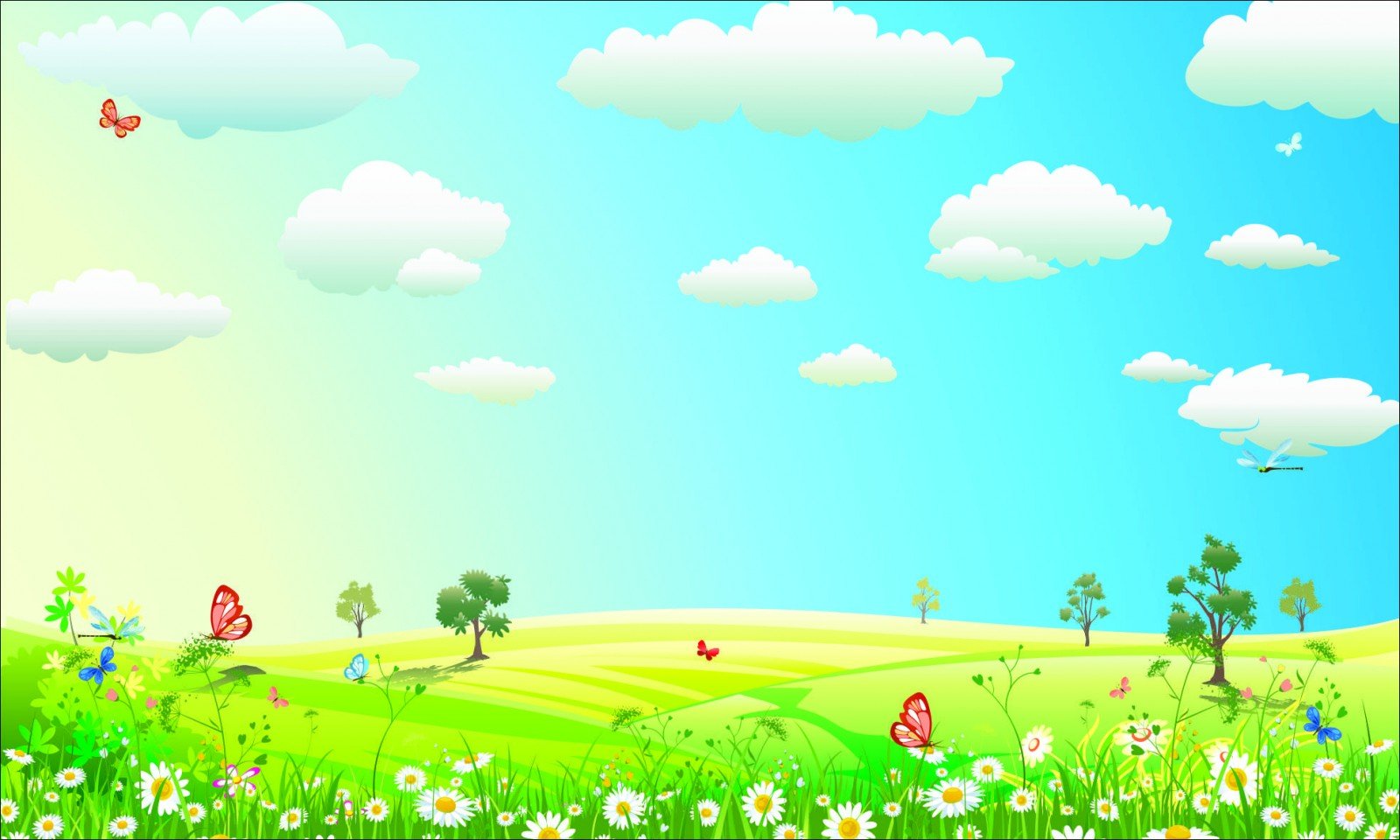 Наша группа
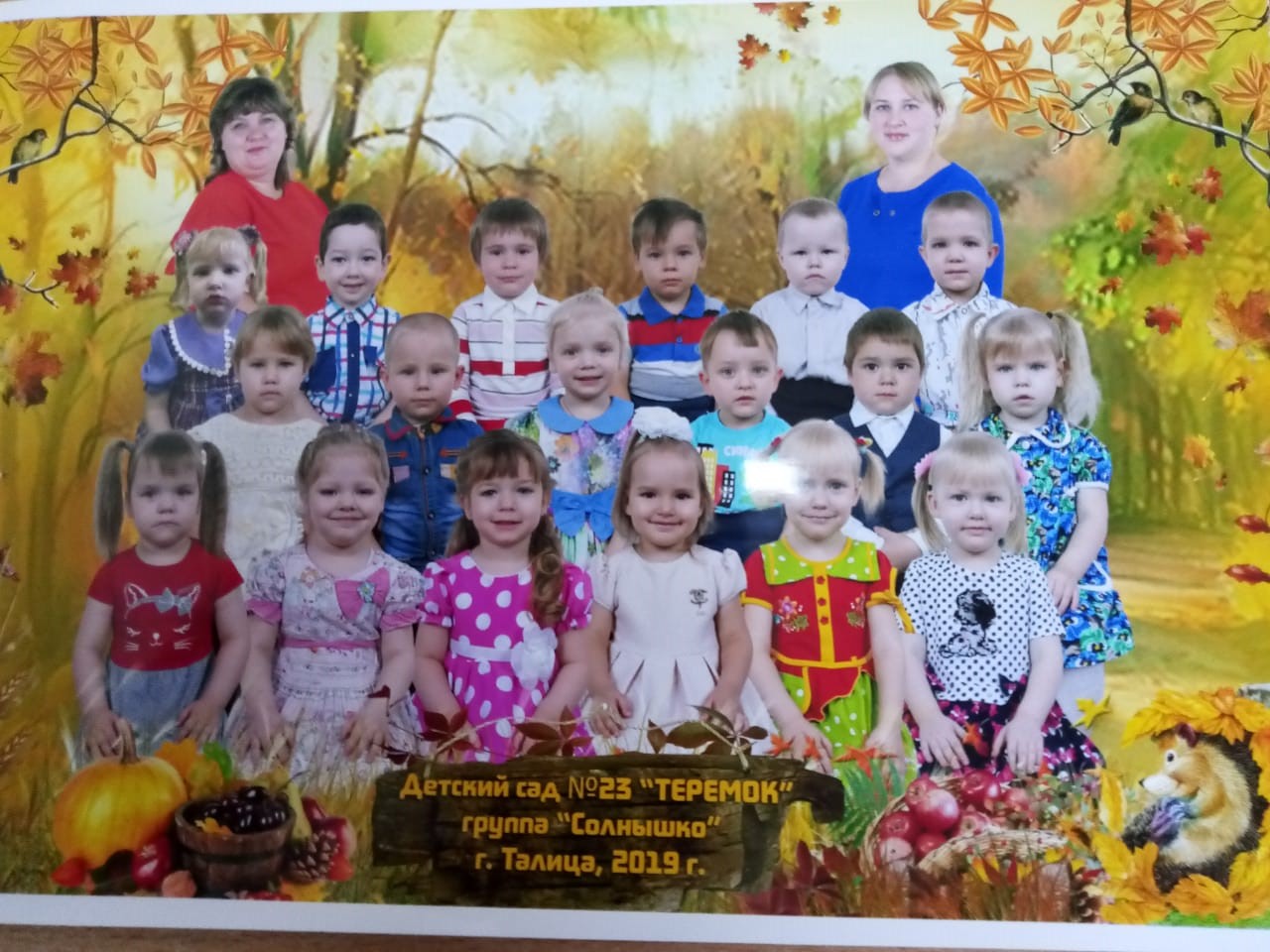 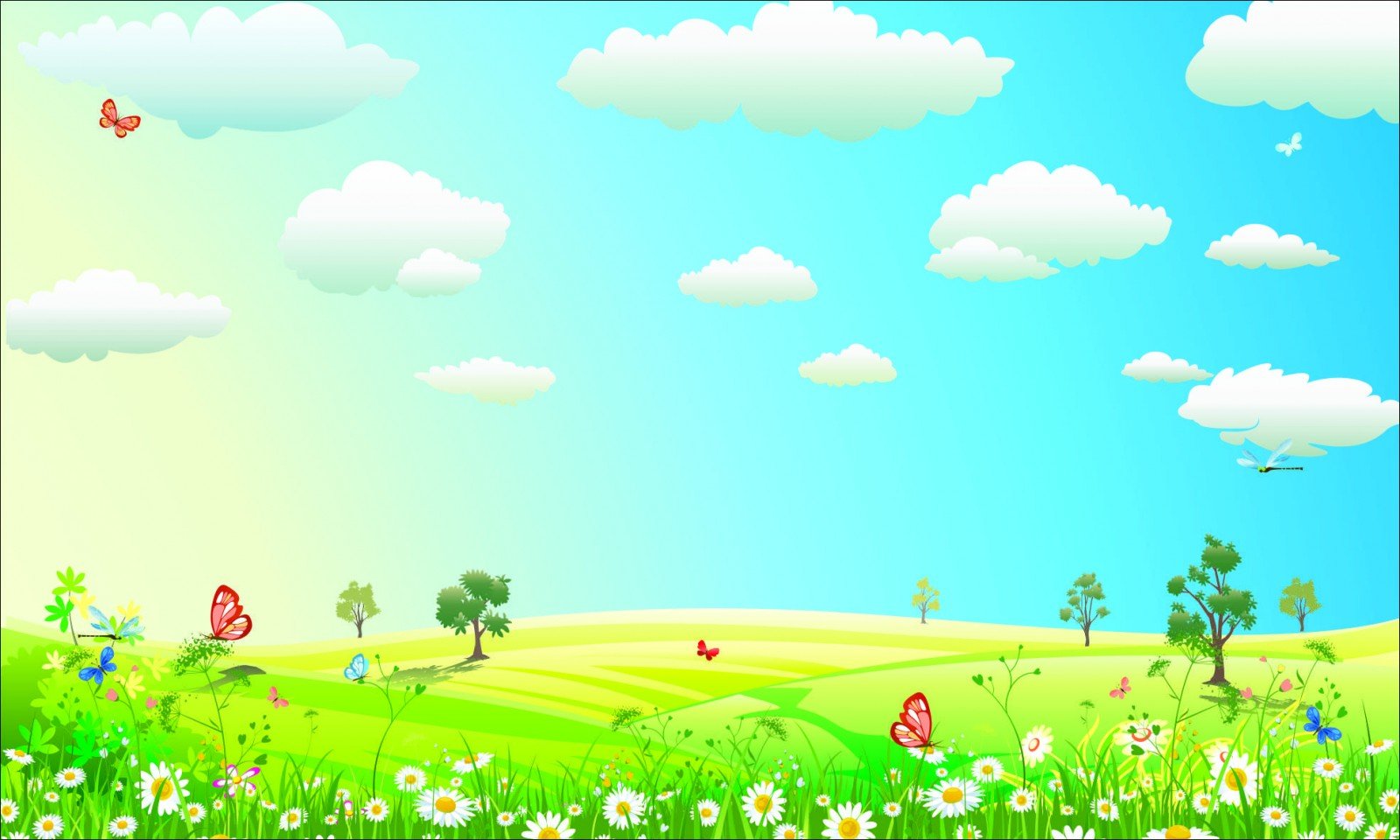 С вашими детьми  работают:
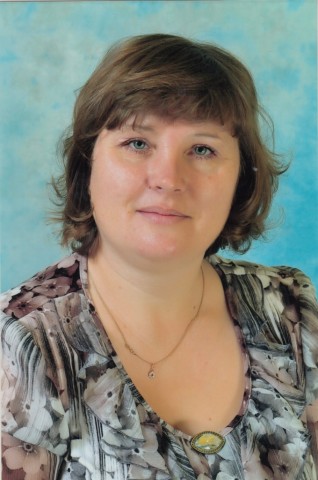 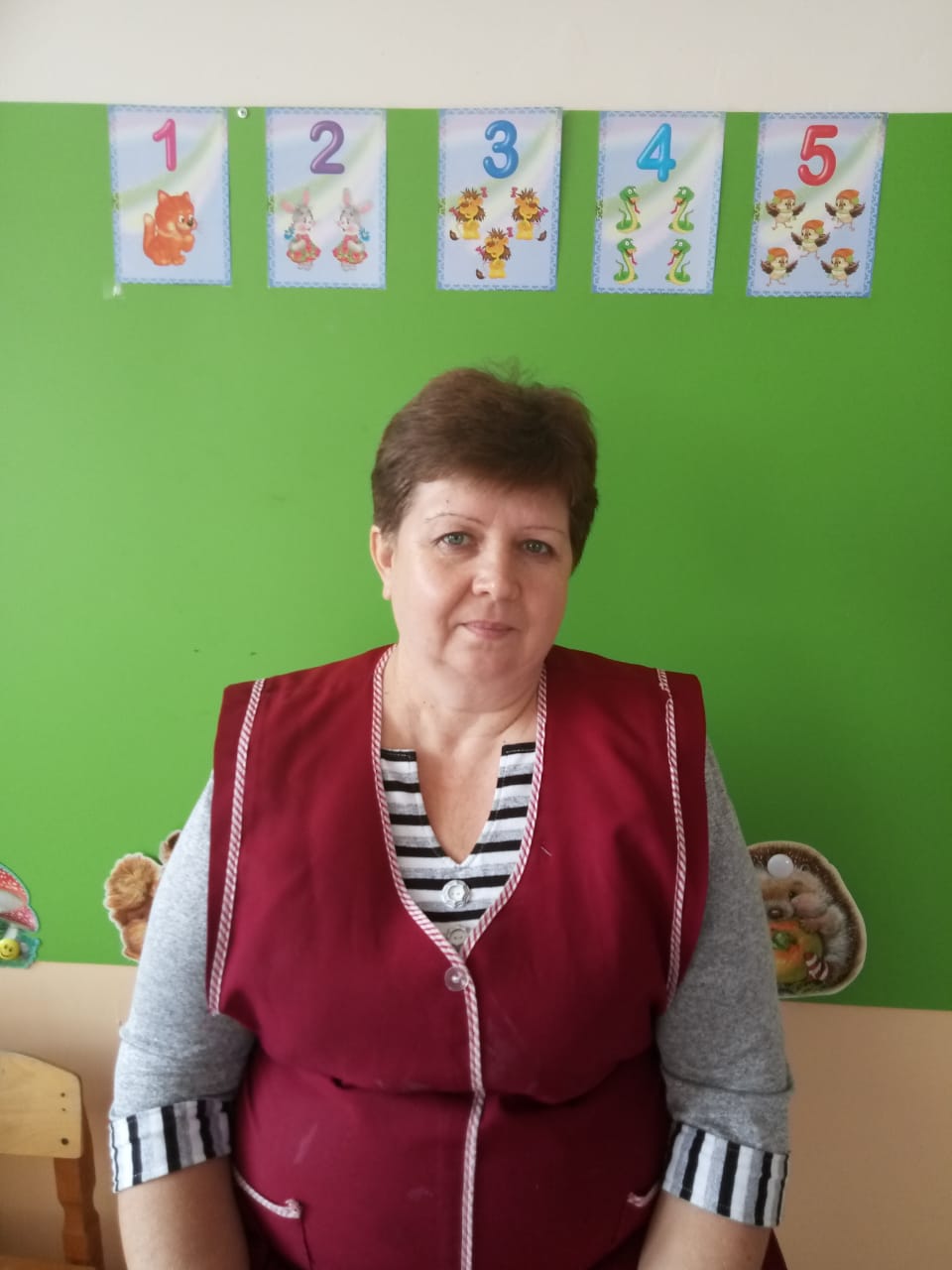 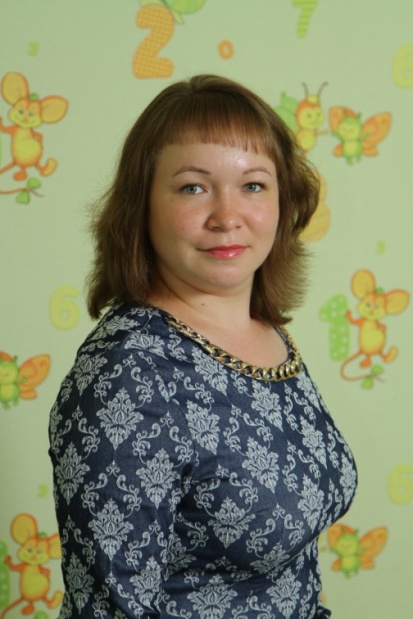 Сизикова Ирина Сергеевна 
воспитатель
Тепышева Ольга Алексеевна
Младший воспитатель
Носова Анастасия Валерьяновна
воспитатель
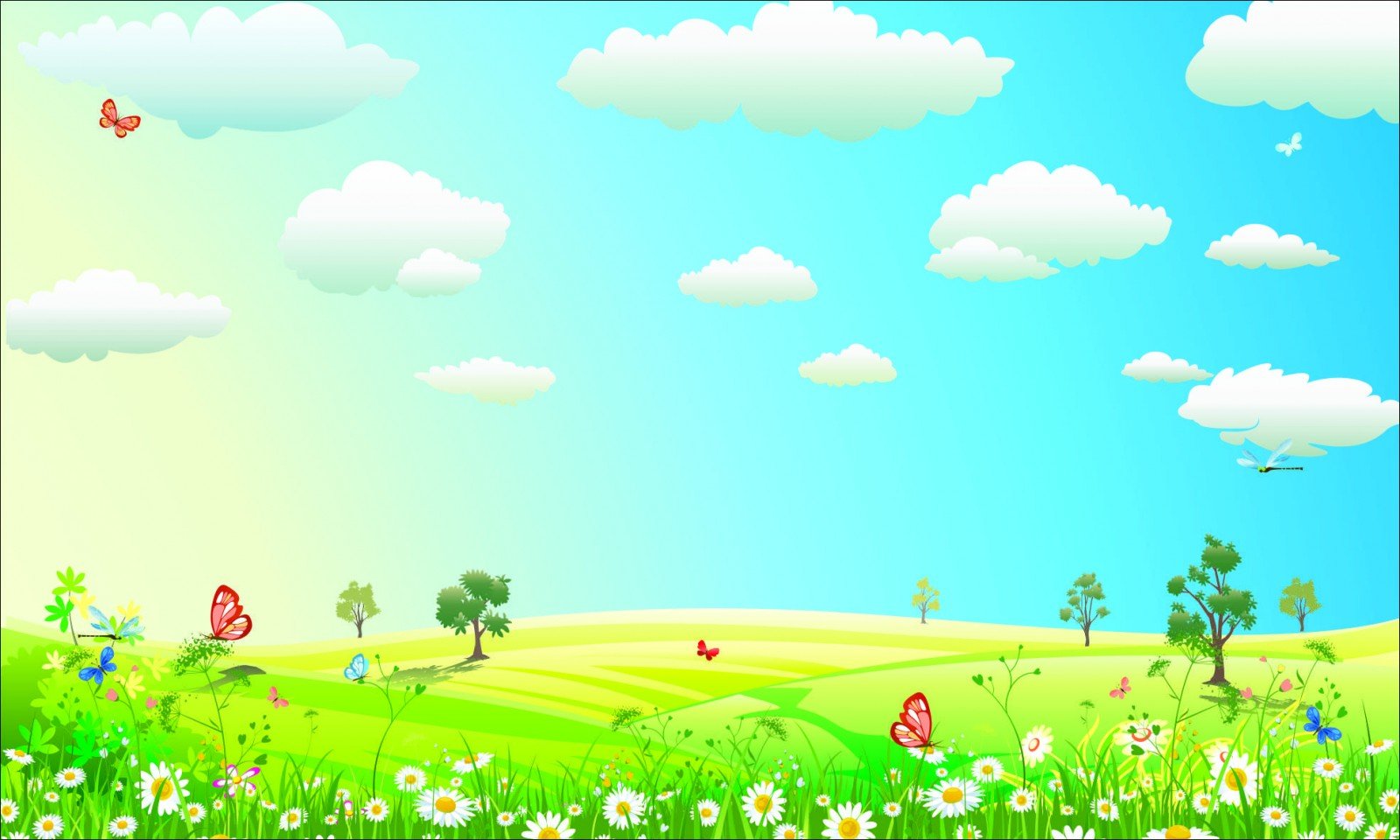 Герб нашей группы
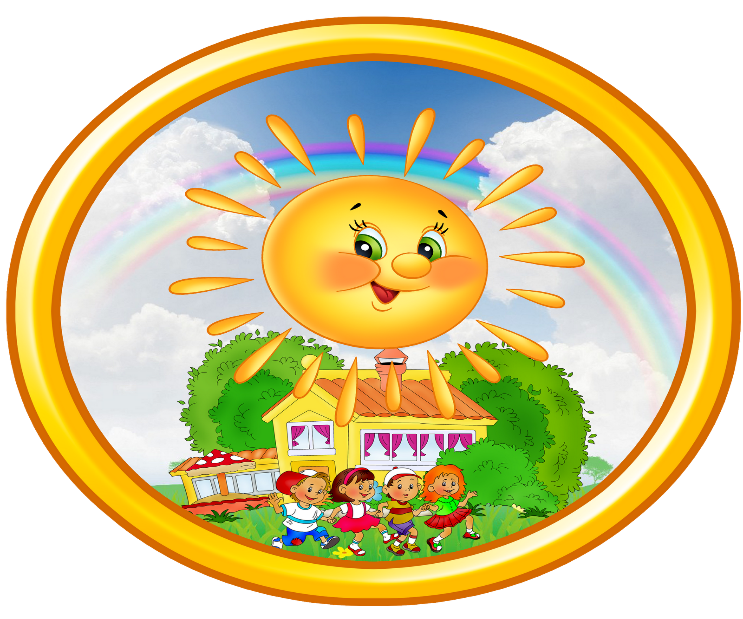 Наш девиз:
Мы солнечные лучики,
Мы дарим всем тепло
И от улыбок наших
Становится тепло!!!
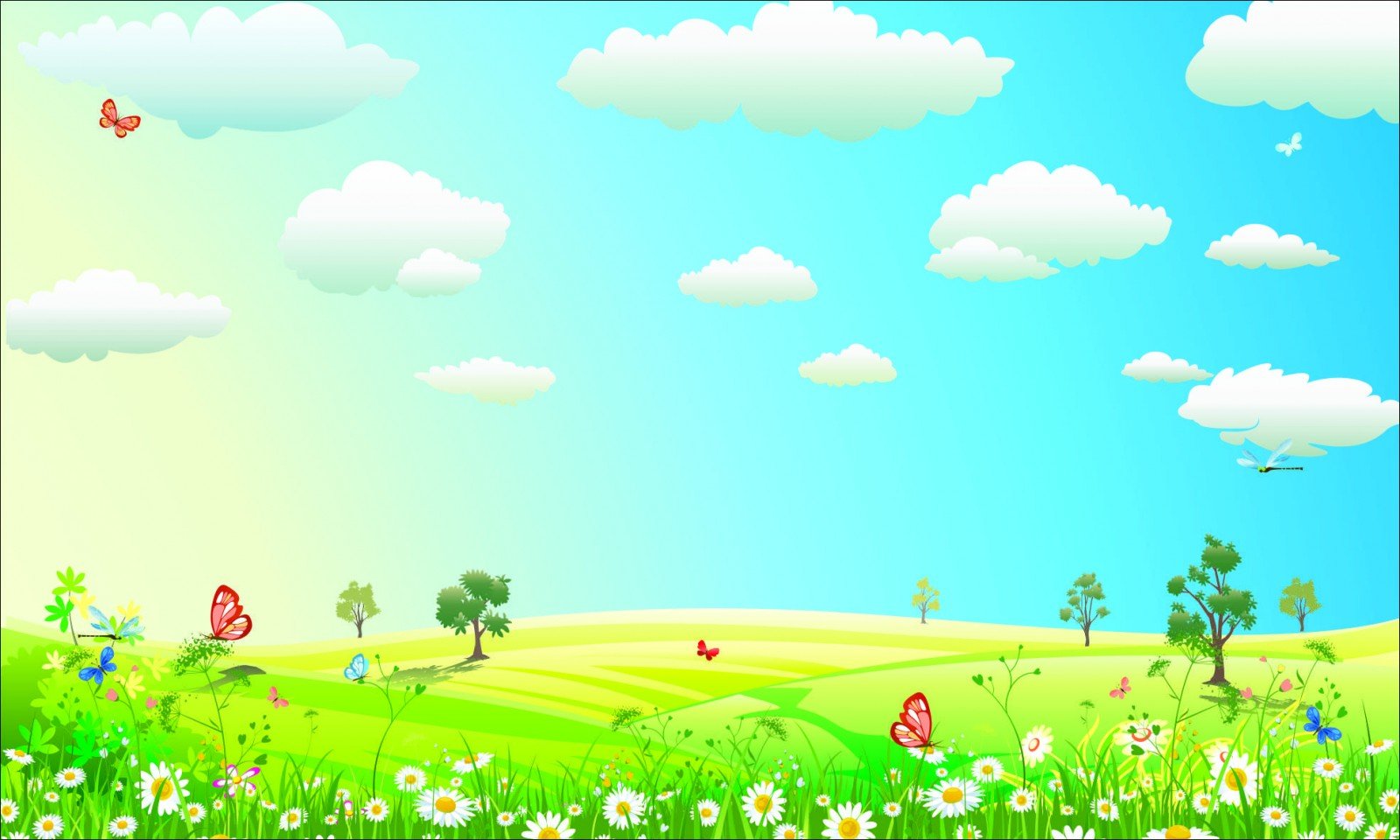 ПРИОРИТЕТНЫЕ НАПРАВЛЕНИЯ РАБОТЫ:
Социально-коммуникативное;
Познавательное; 
Речевое; 
Художественно-эстетическое; 
Физическое развитие
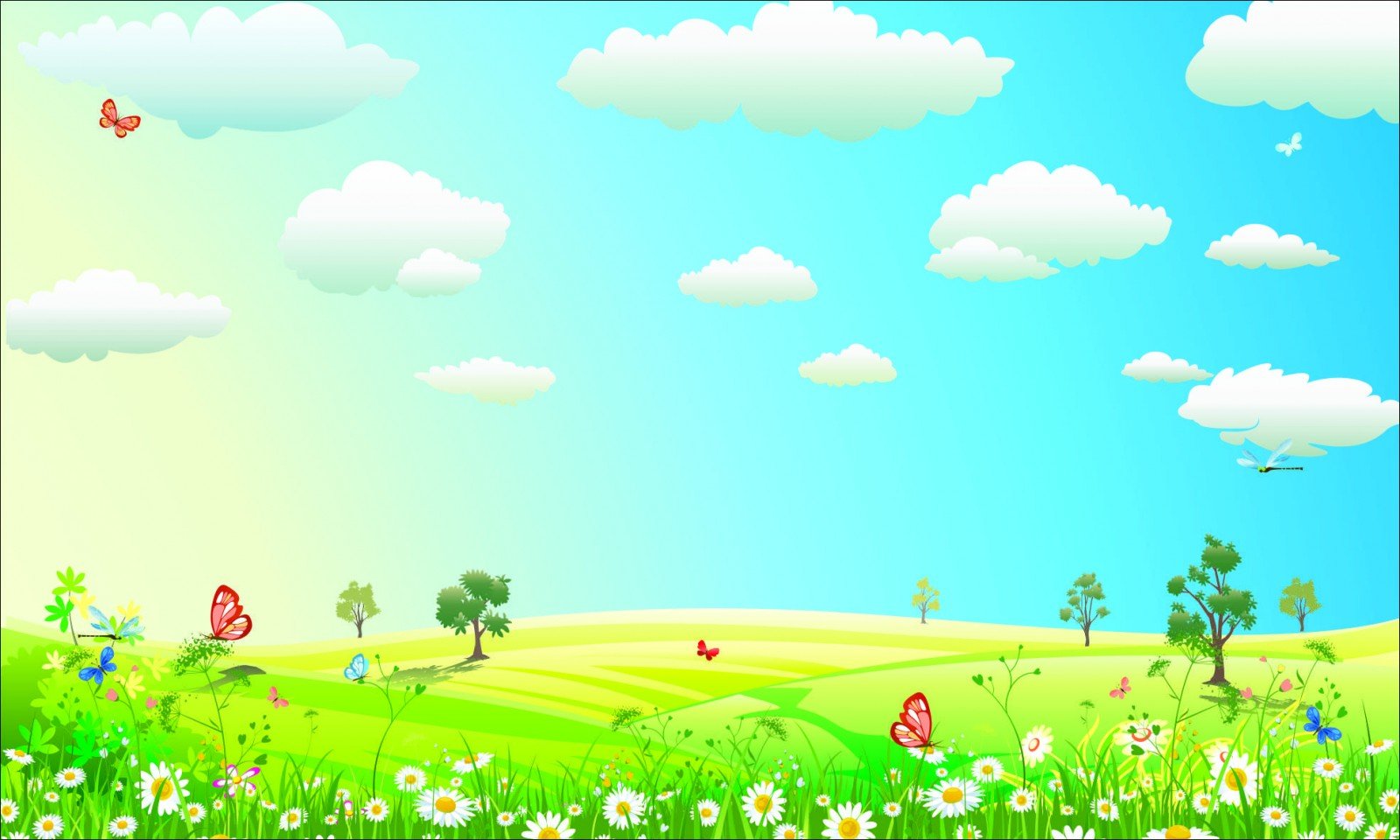 Центры активности
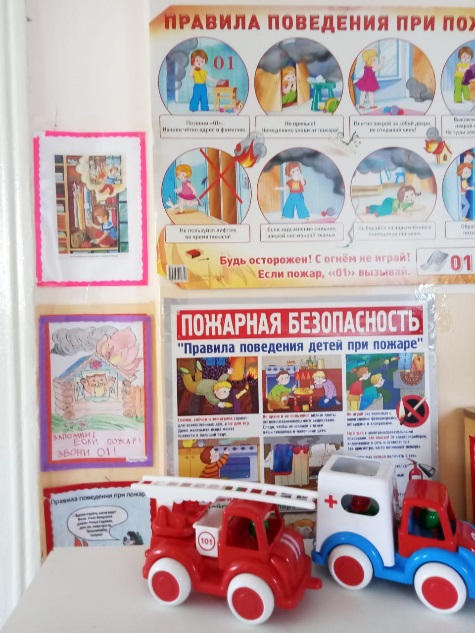 Экологический центр
Безопасности центр
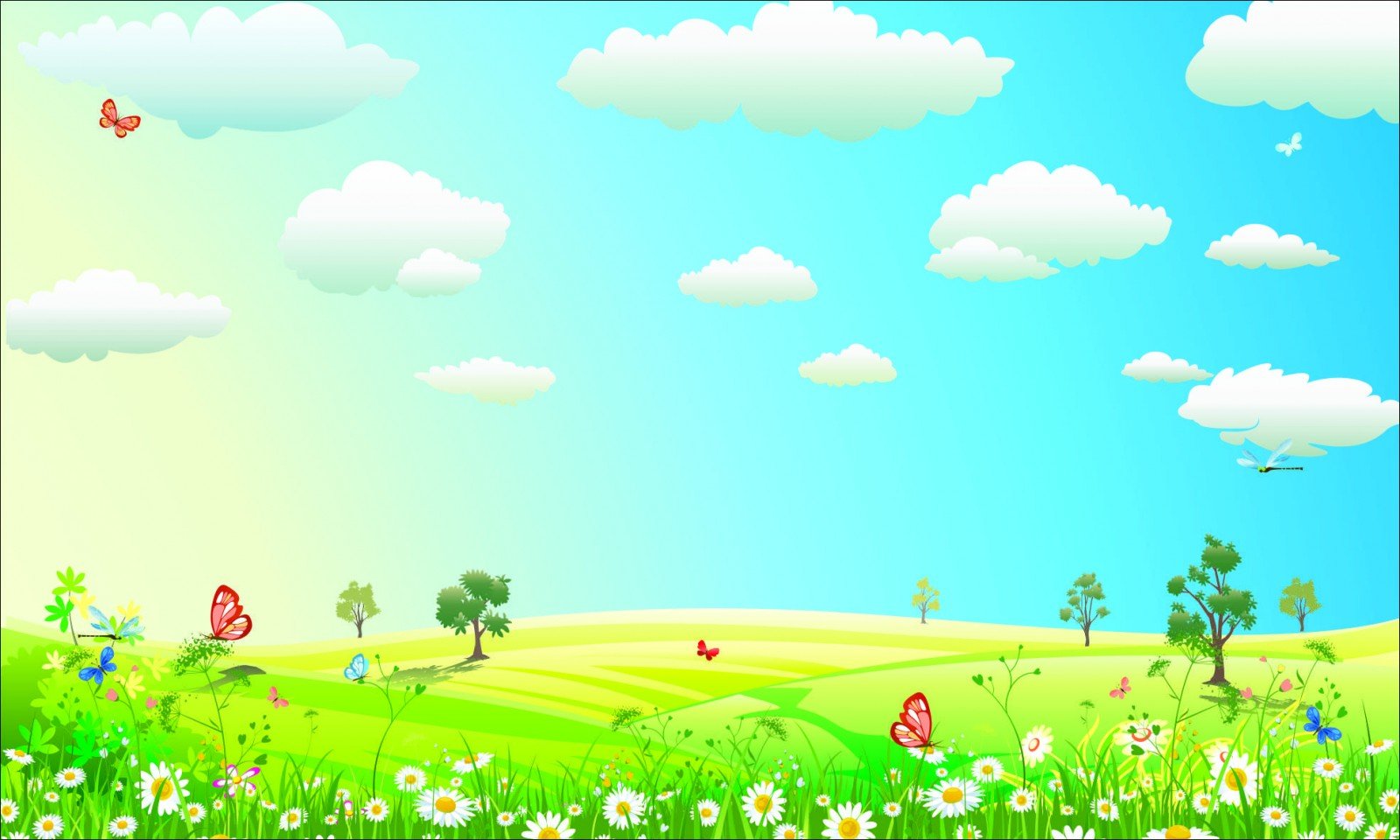 Театральный центр
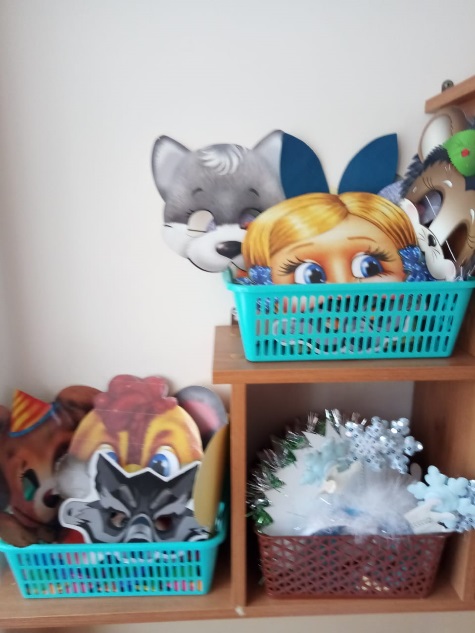 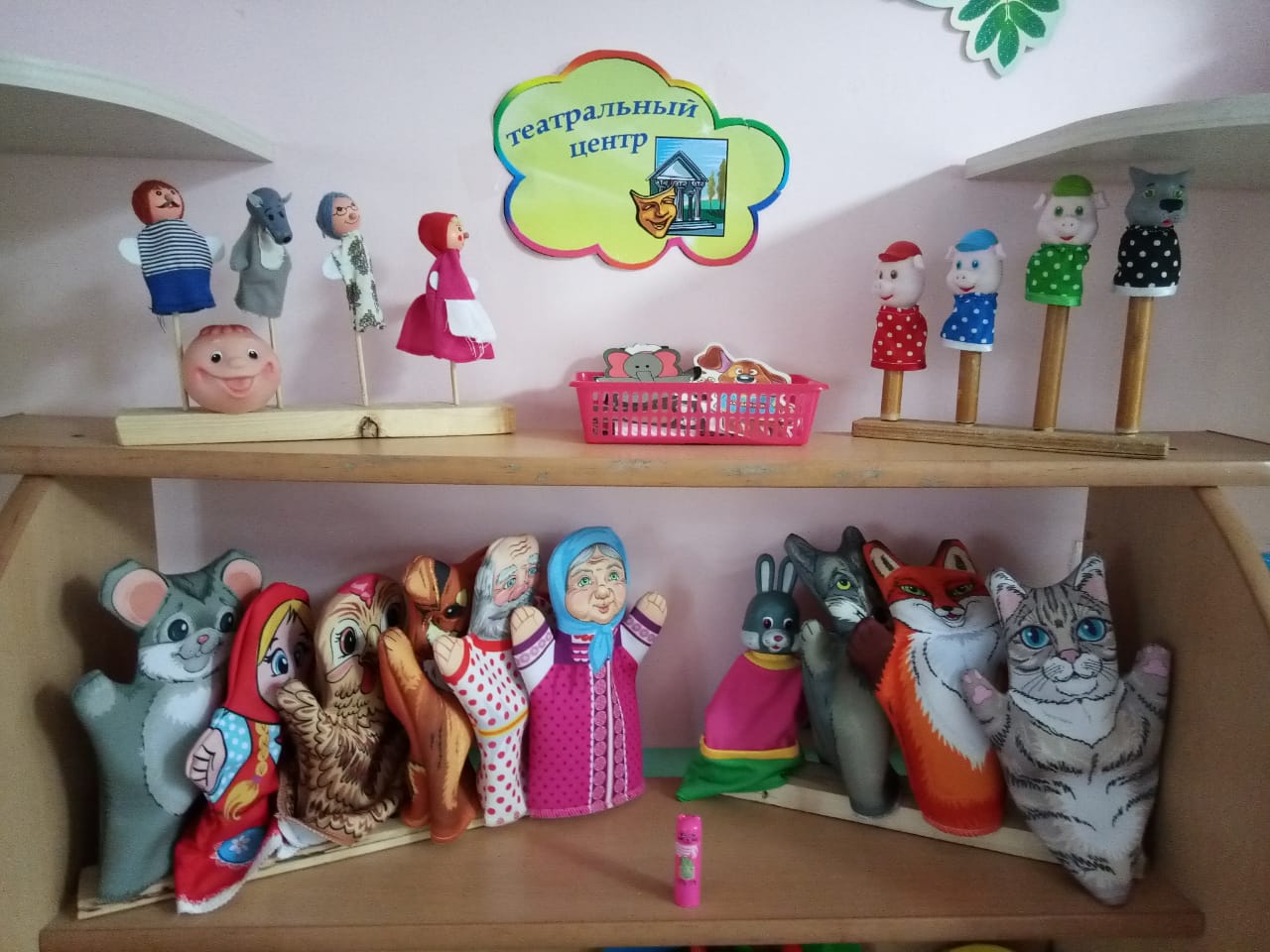 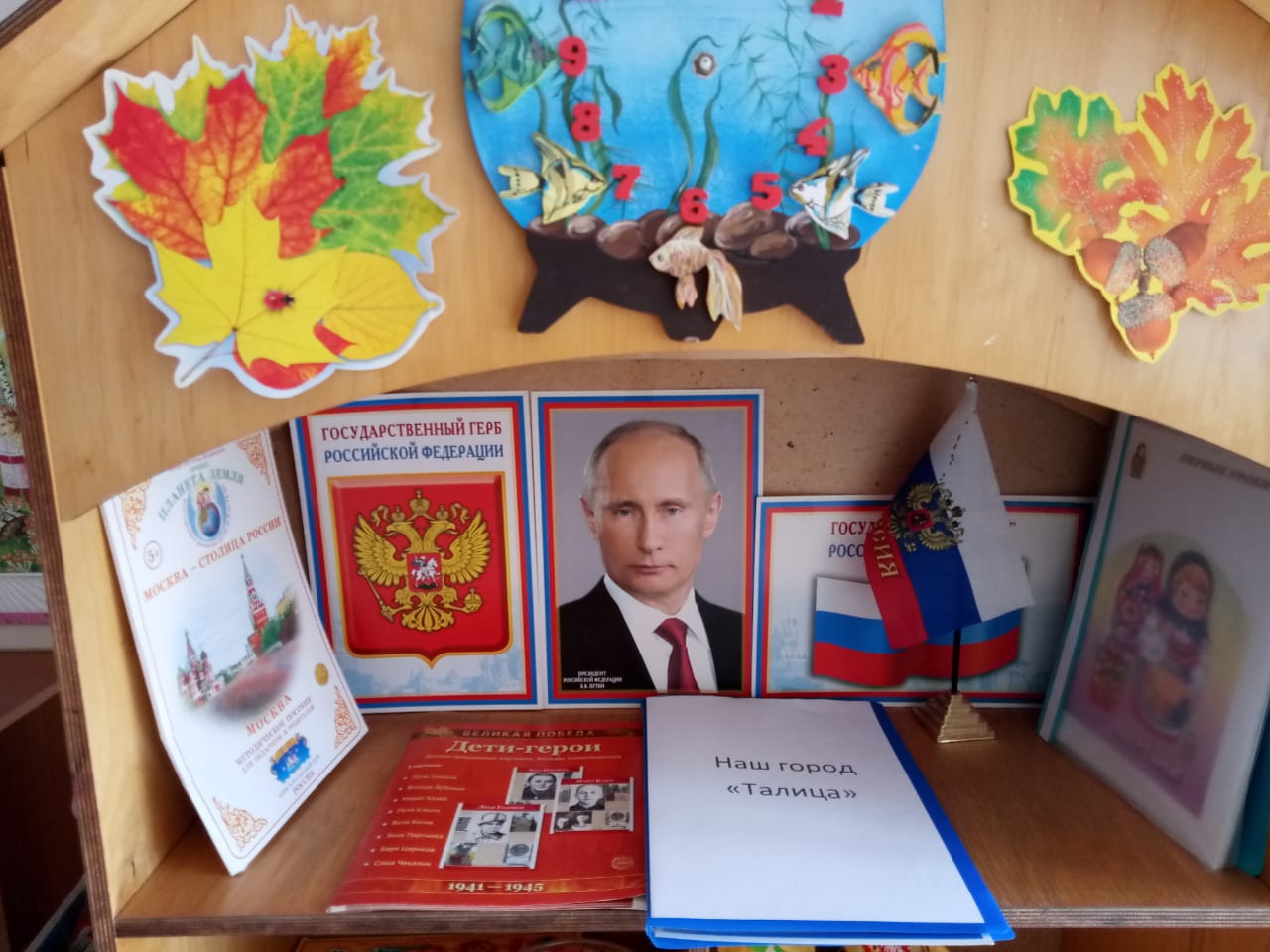 Центр Патриотического воспитания
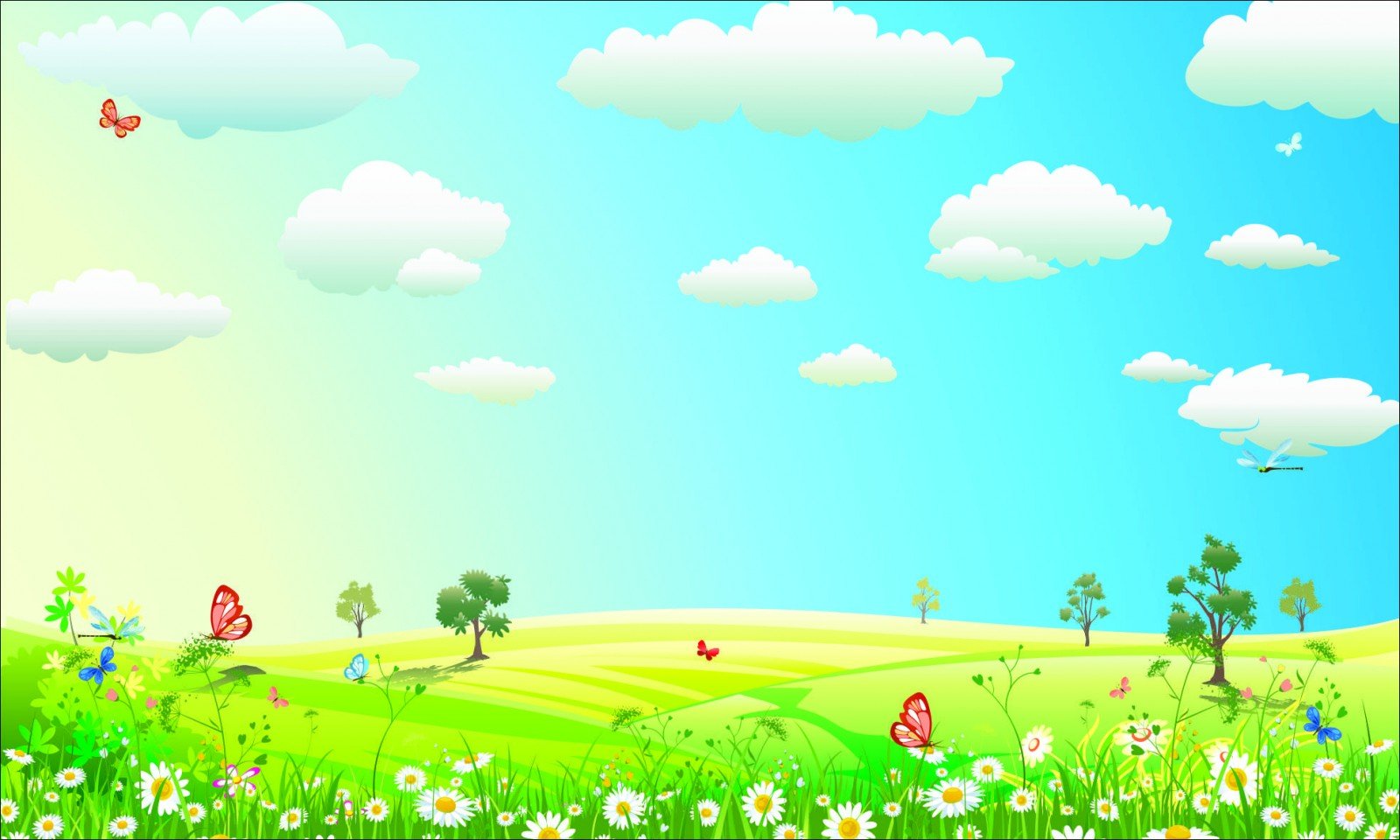 Центр познания
Центр сенсорного развития
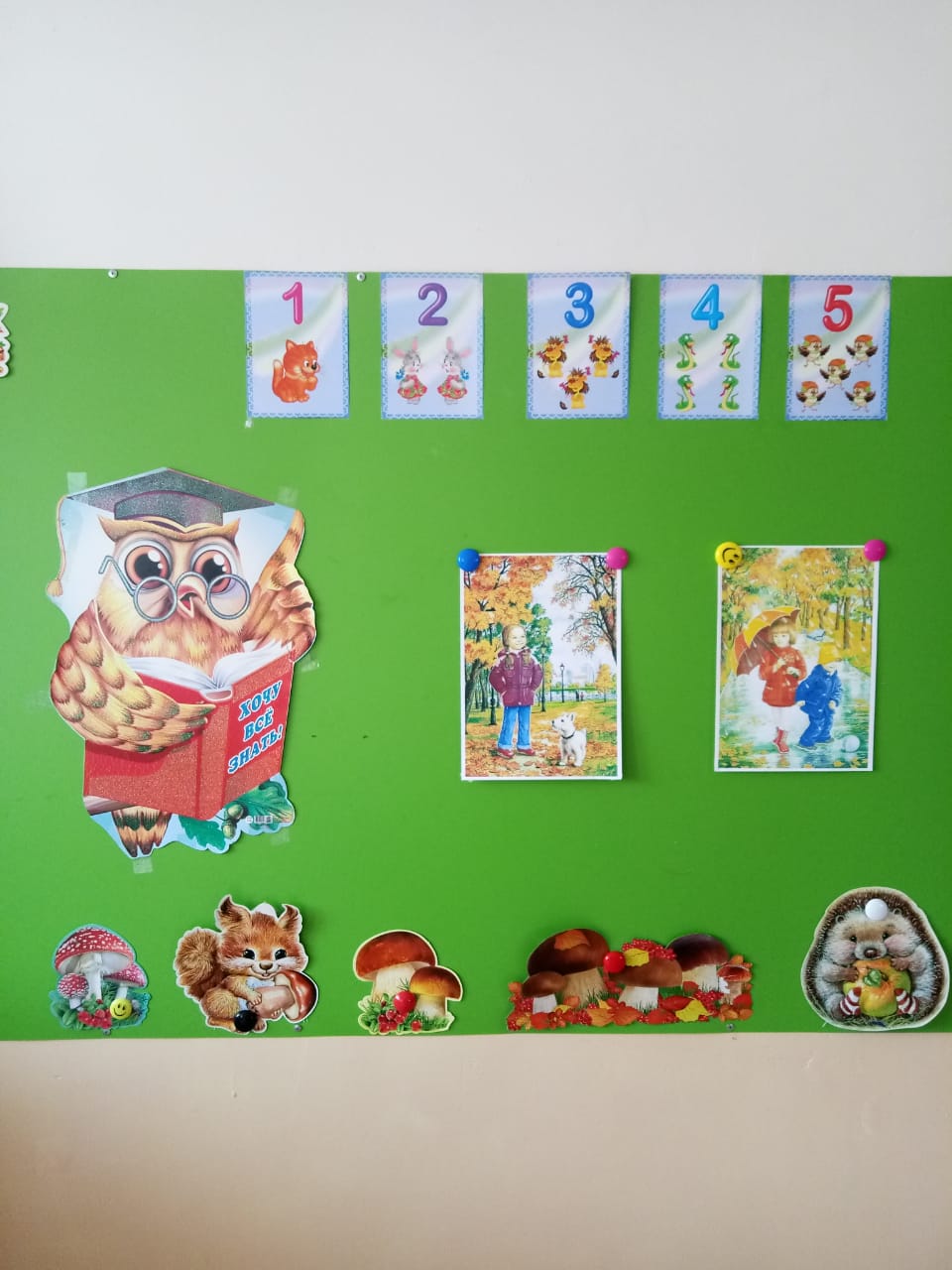 Центр детского творчества
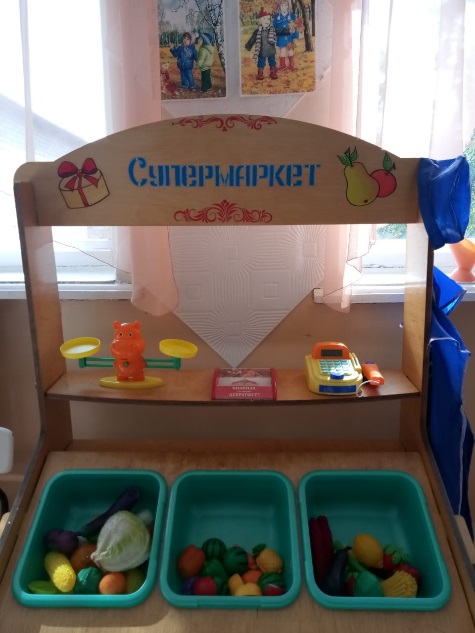 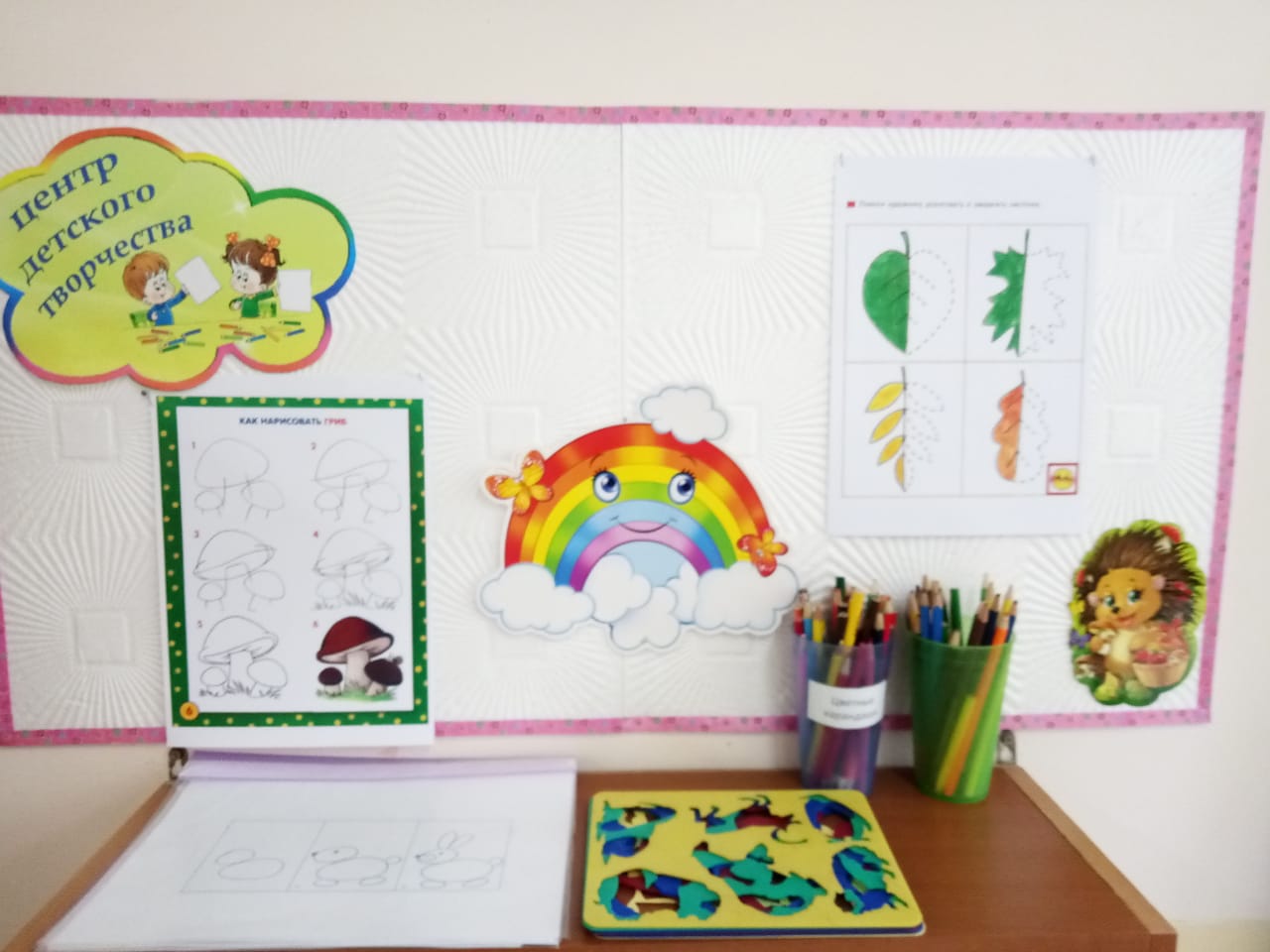 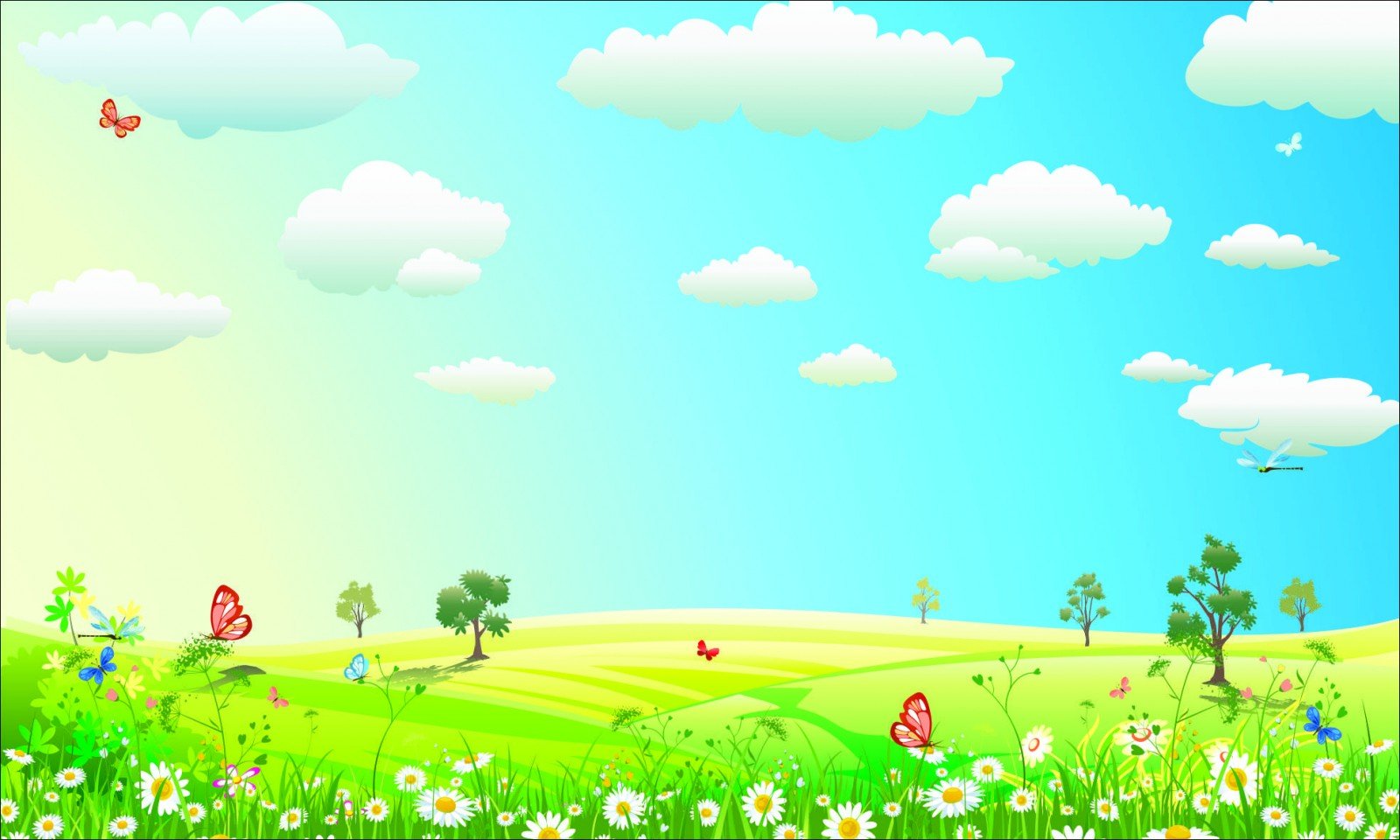 Центр сюжетно –ролевых игр
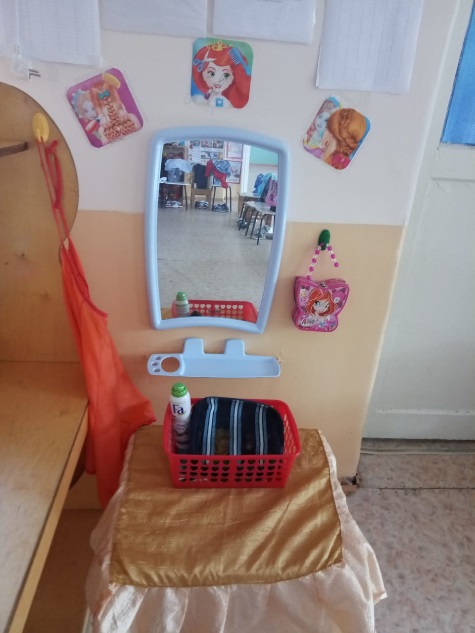 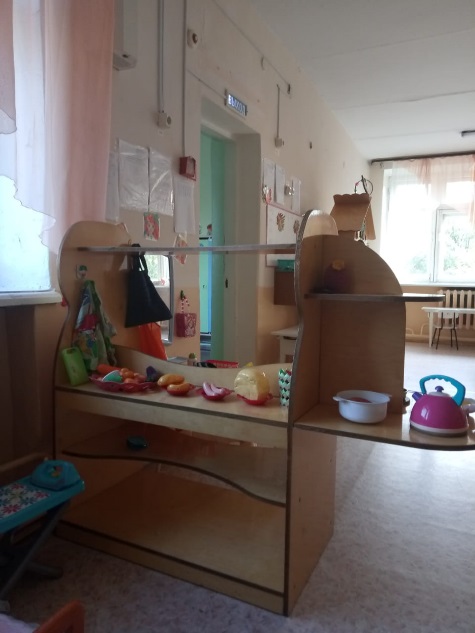 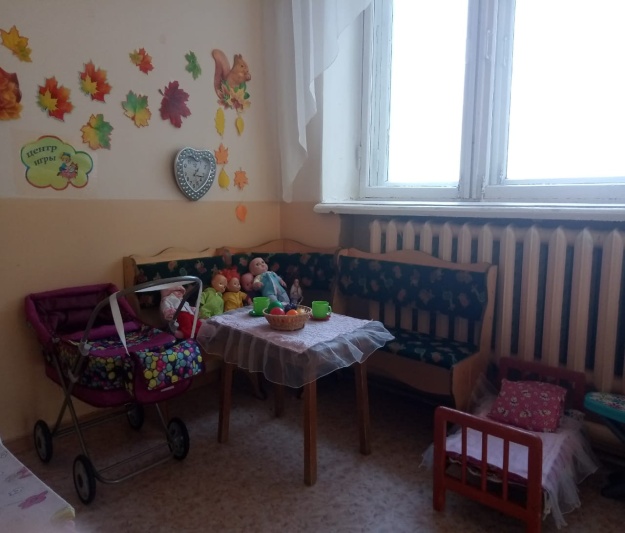 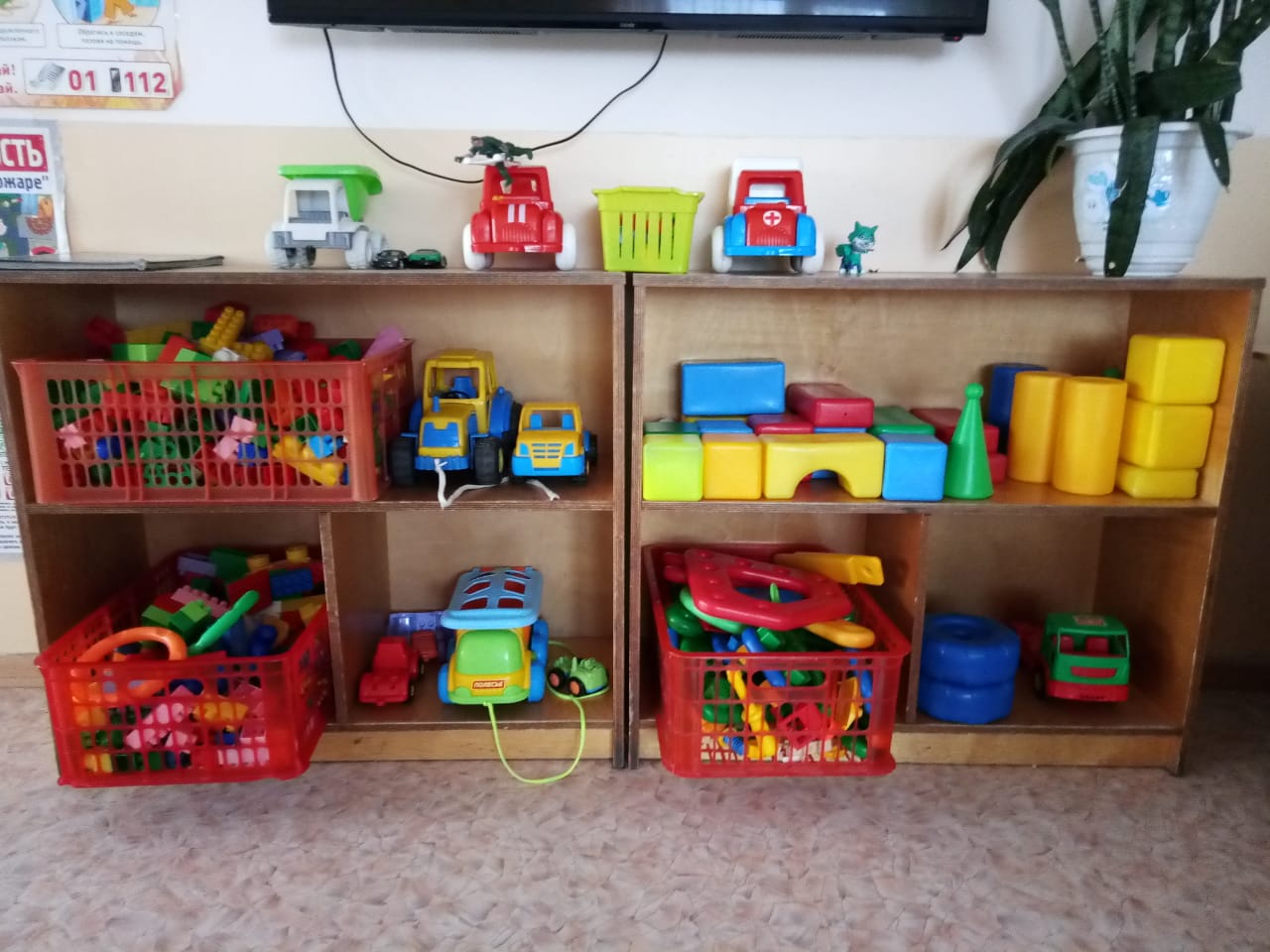 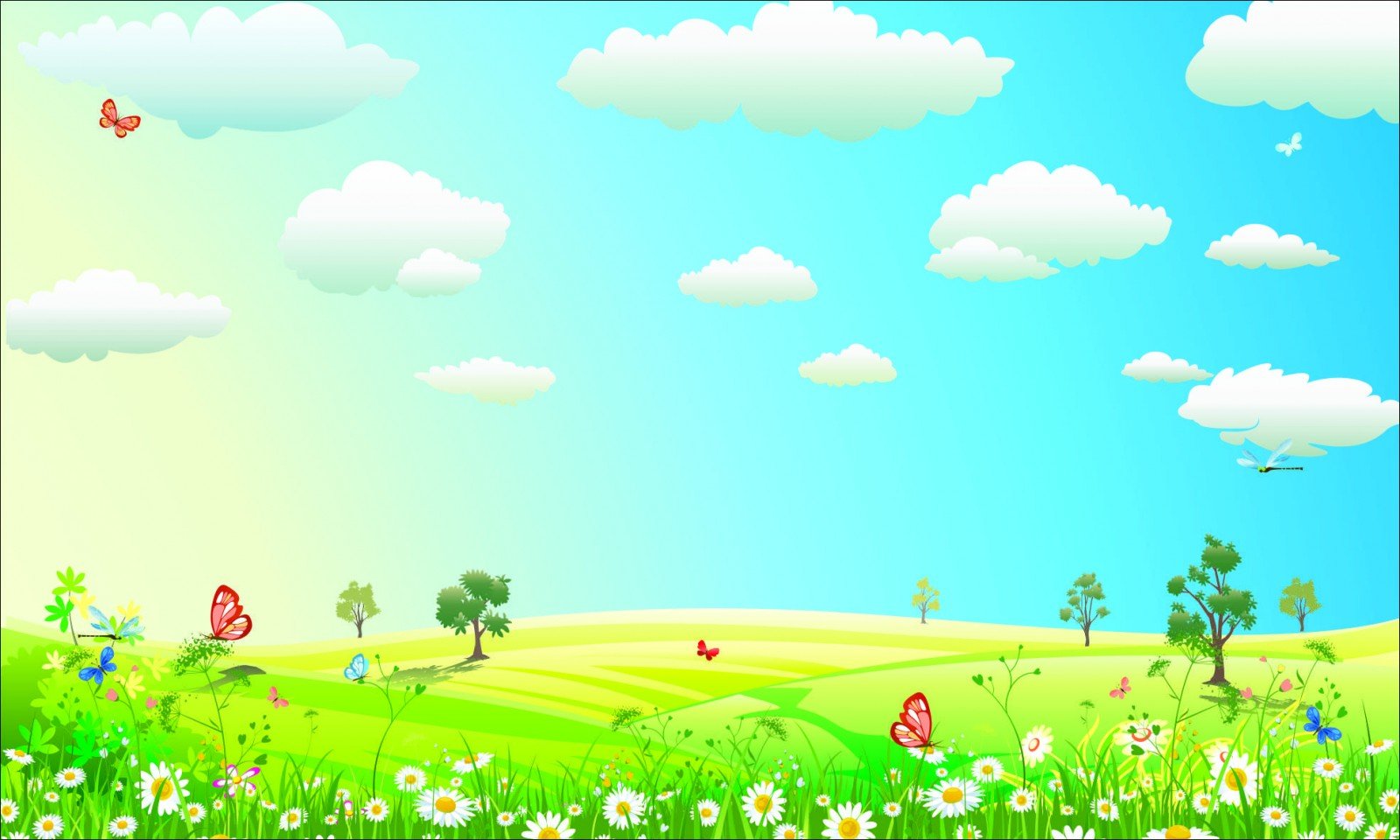 Многофункциональная ширма
Мы планируем  ширму в дальнейшем дополнять, сделать  ещё более многофункциональной и интересной.
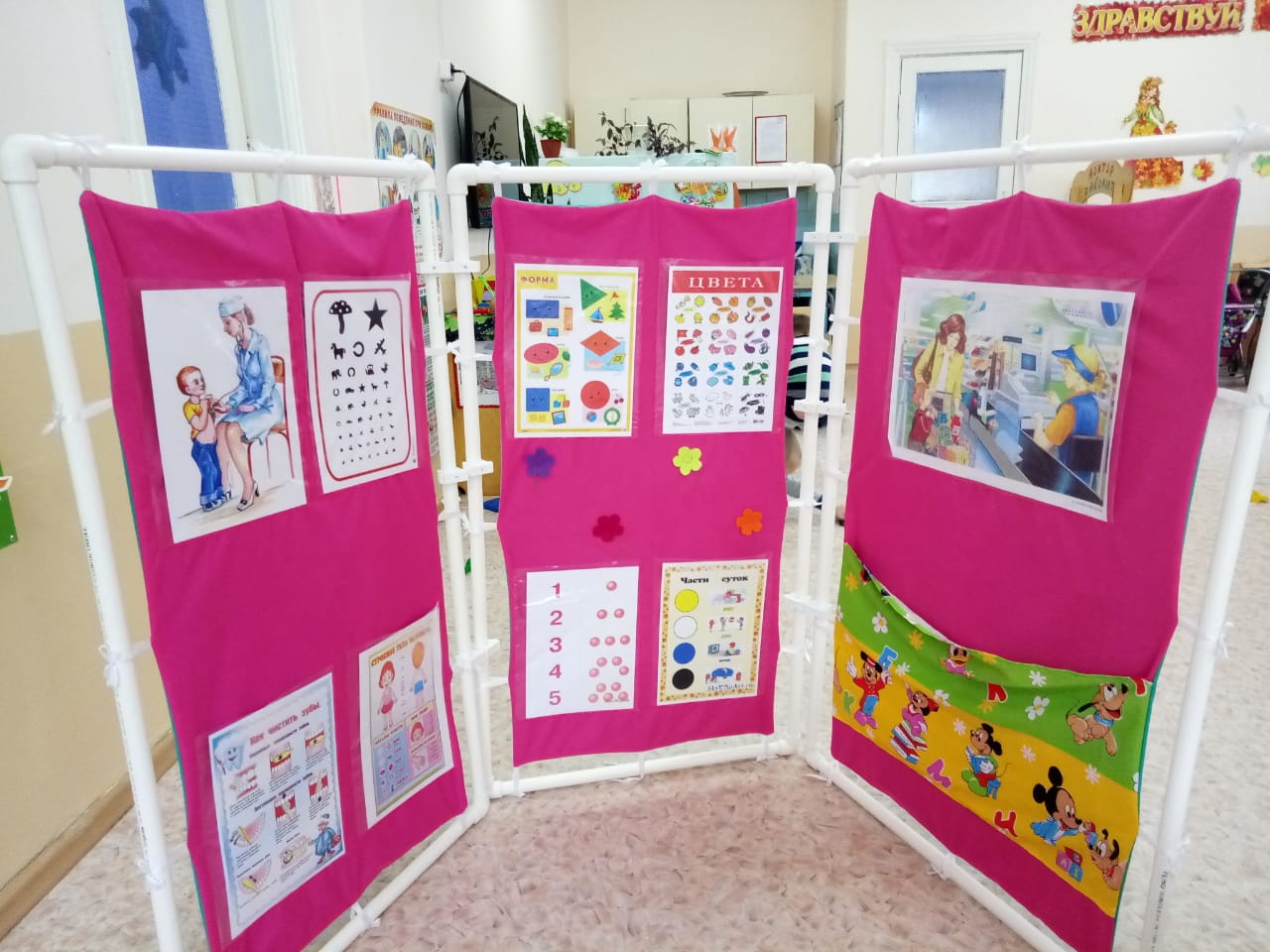 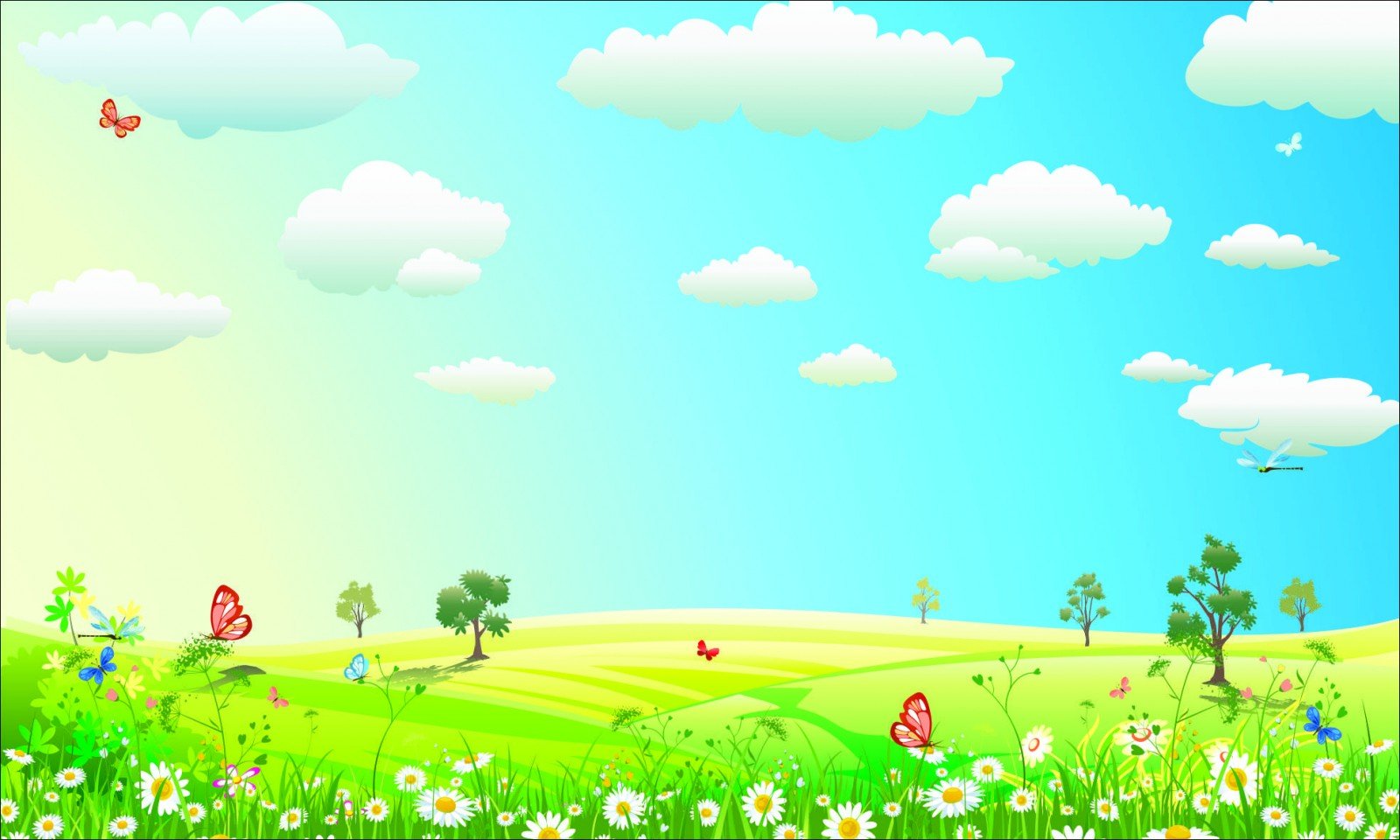 Проект « Весёлые эксперименты»
Это всё – эксперименты –Интересные моменты!Всё, всё, всё хотим узнать!
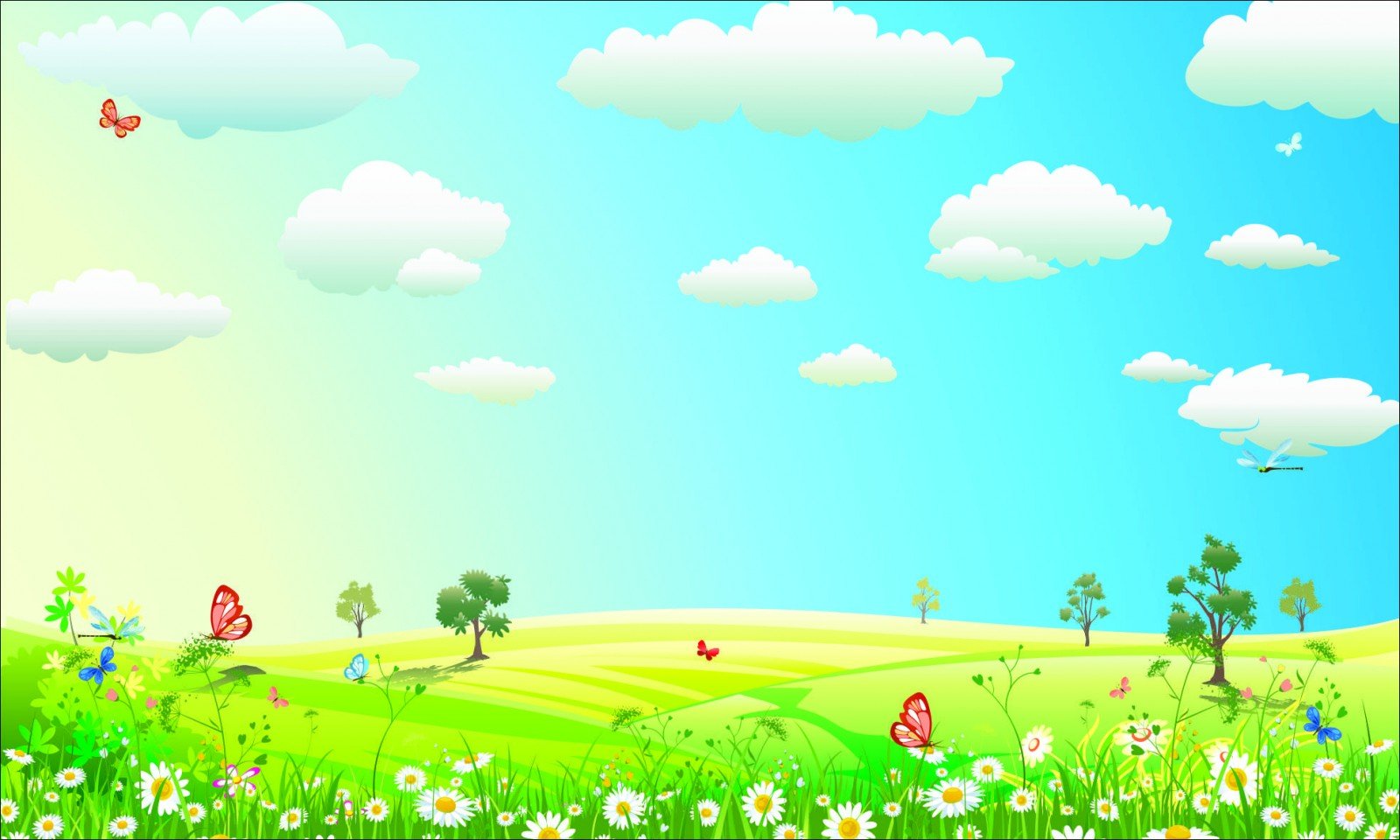 Проект «Весёлая пуговка»
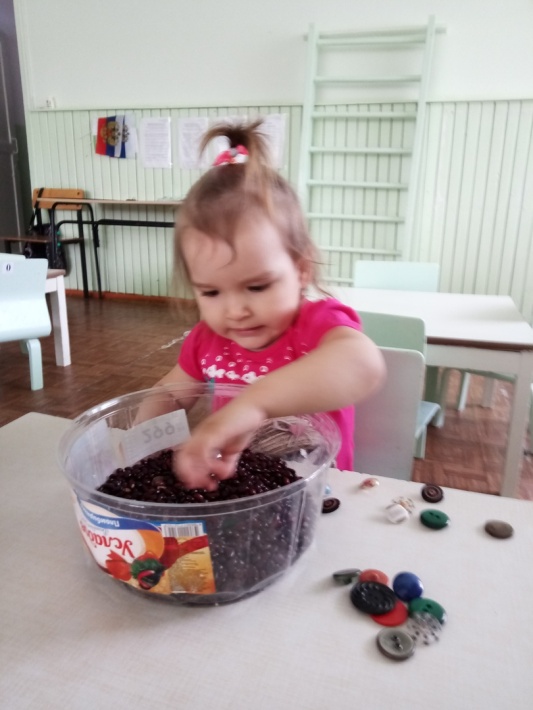 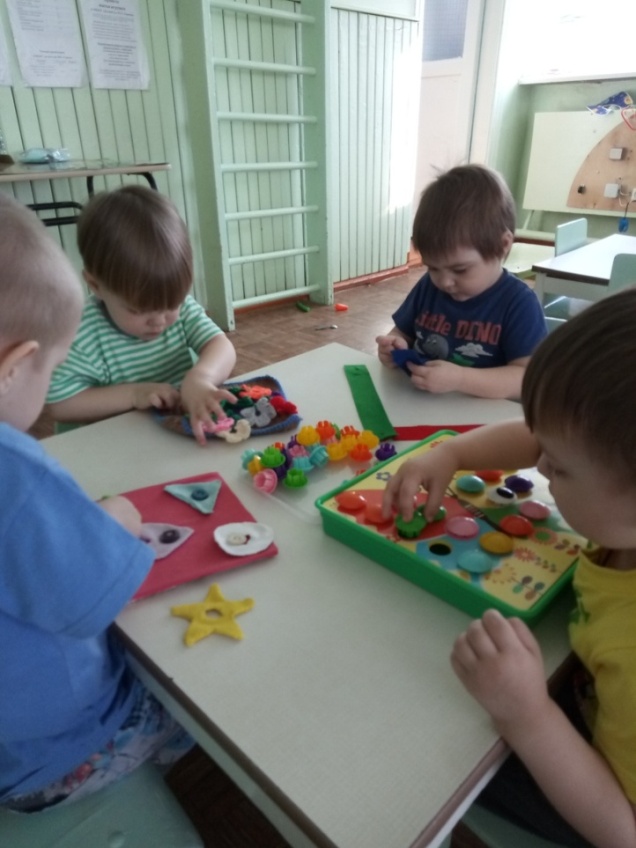 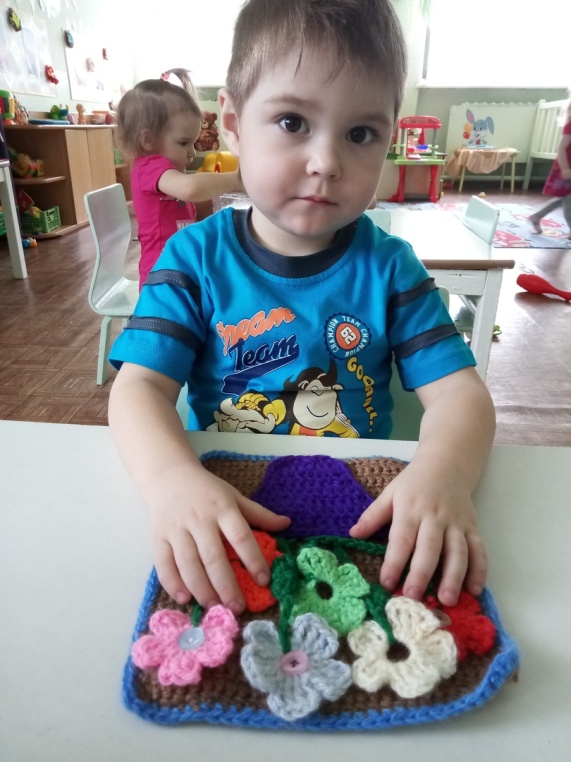 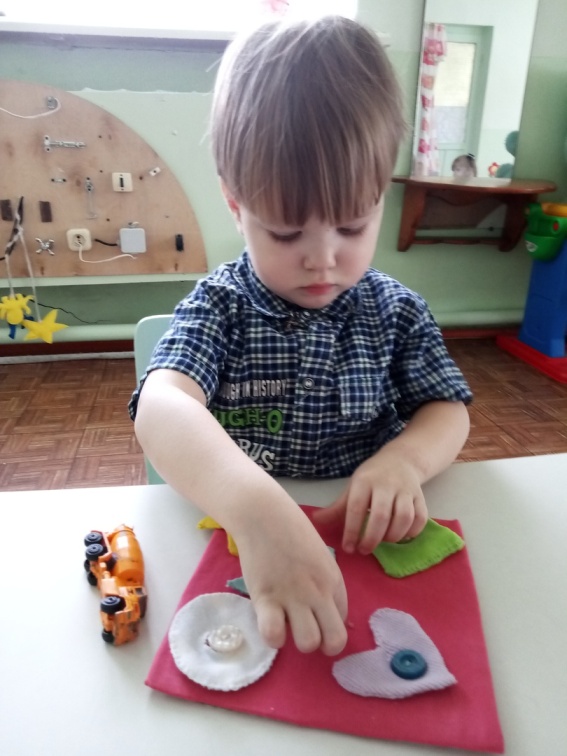 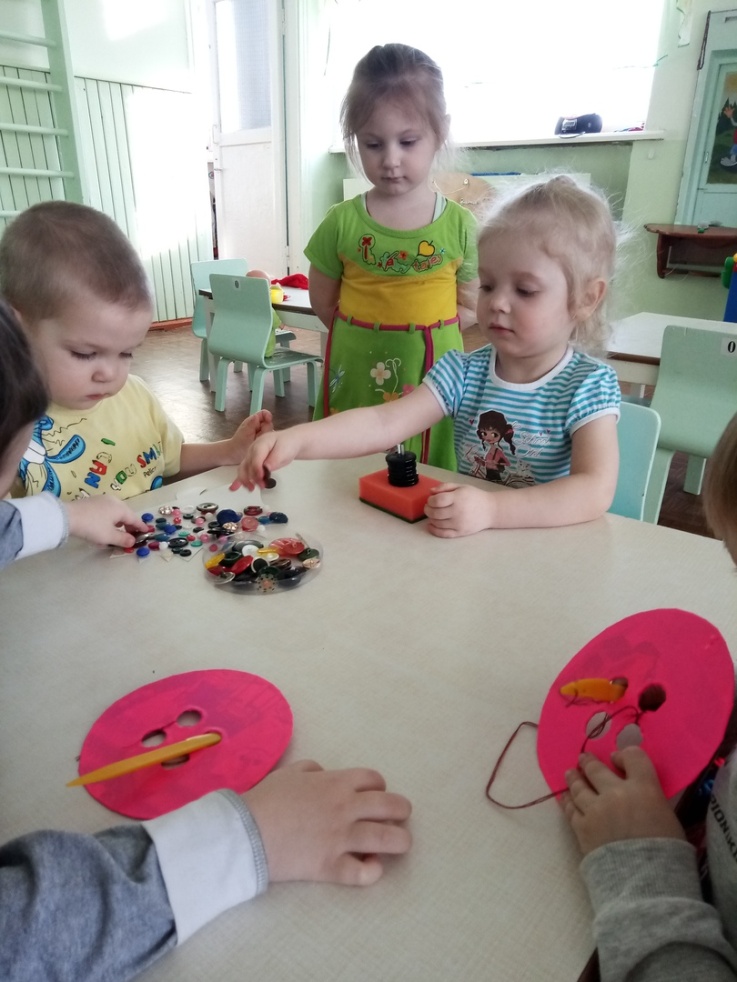 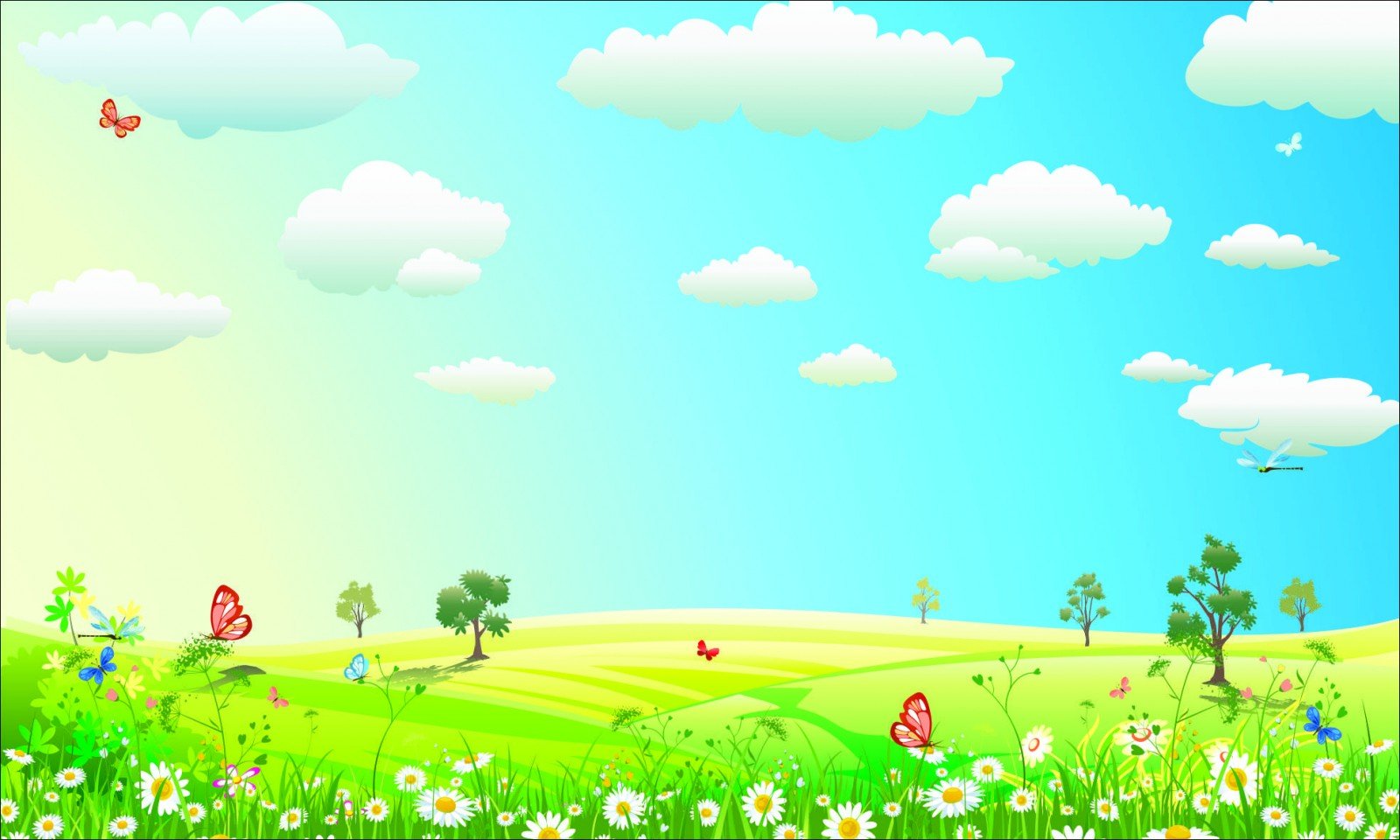 Наши праздники и развлечения
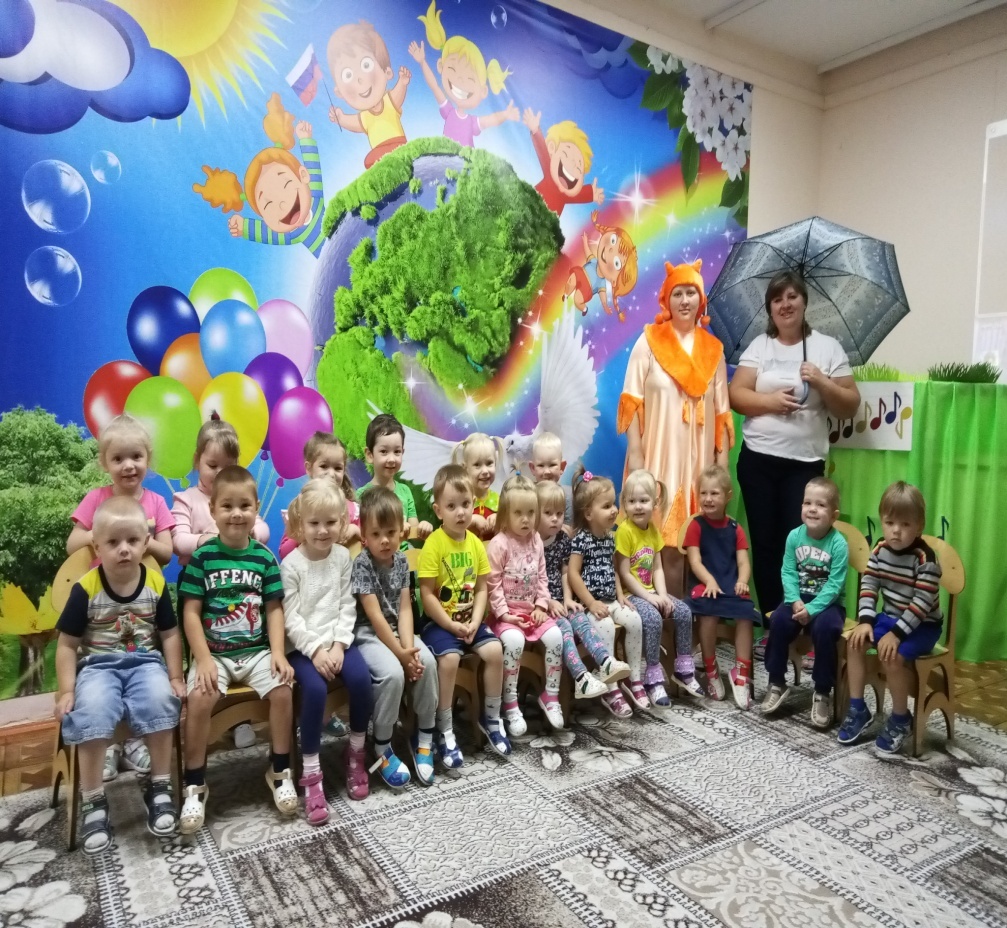 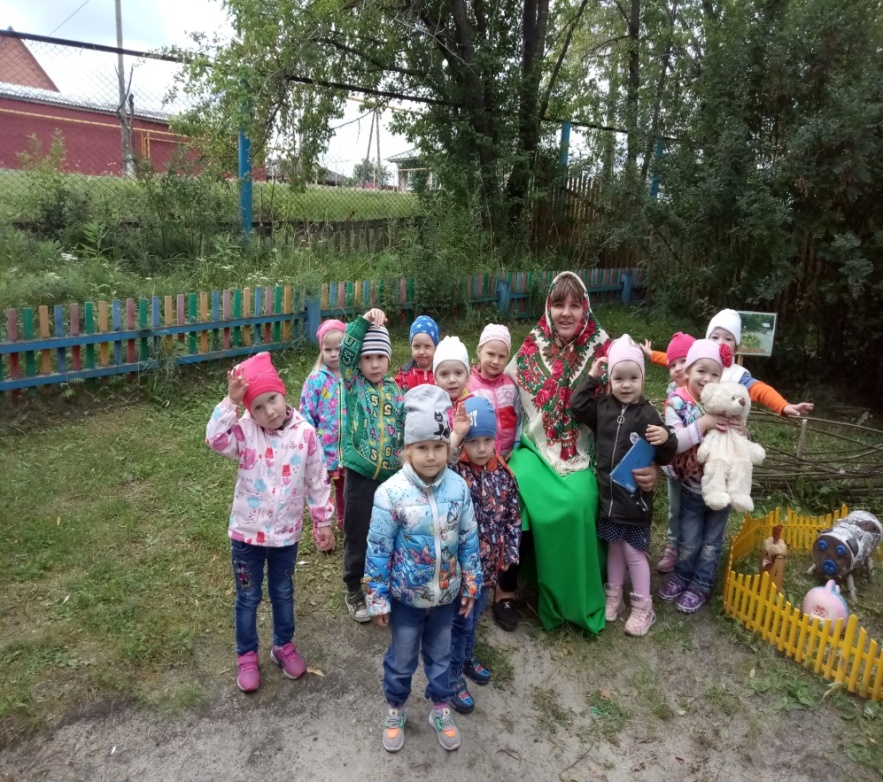 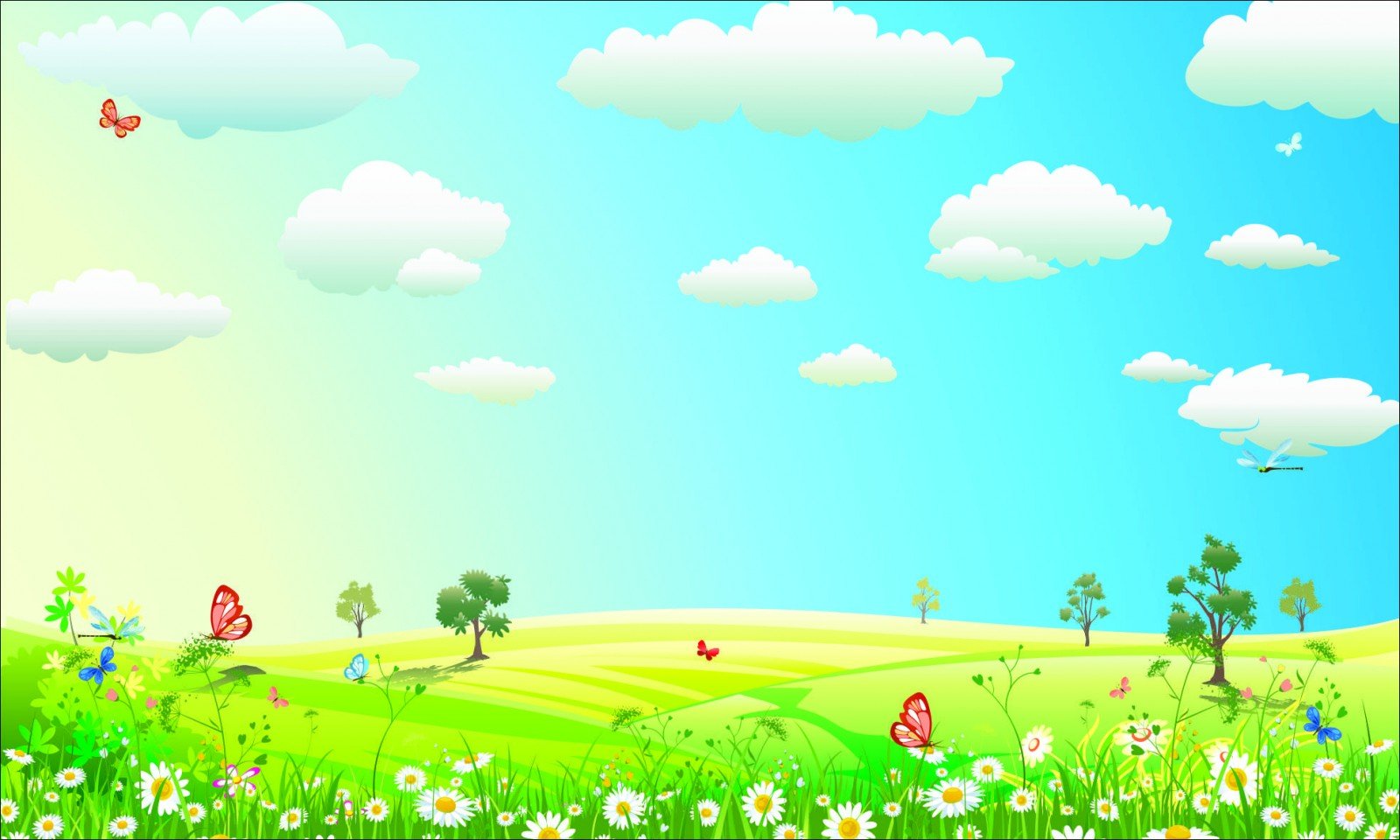 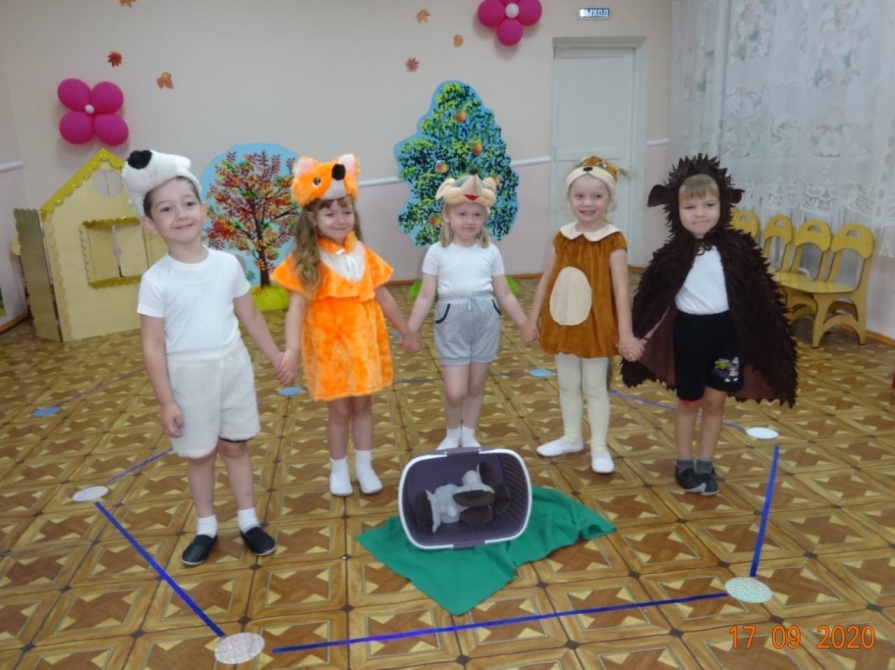 Весело и радостно Кораблик наш плывет!В ту страну,  где музыкаПрекрасная живет!
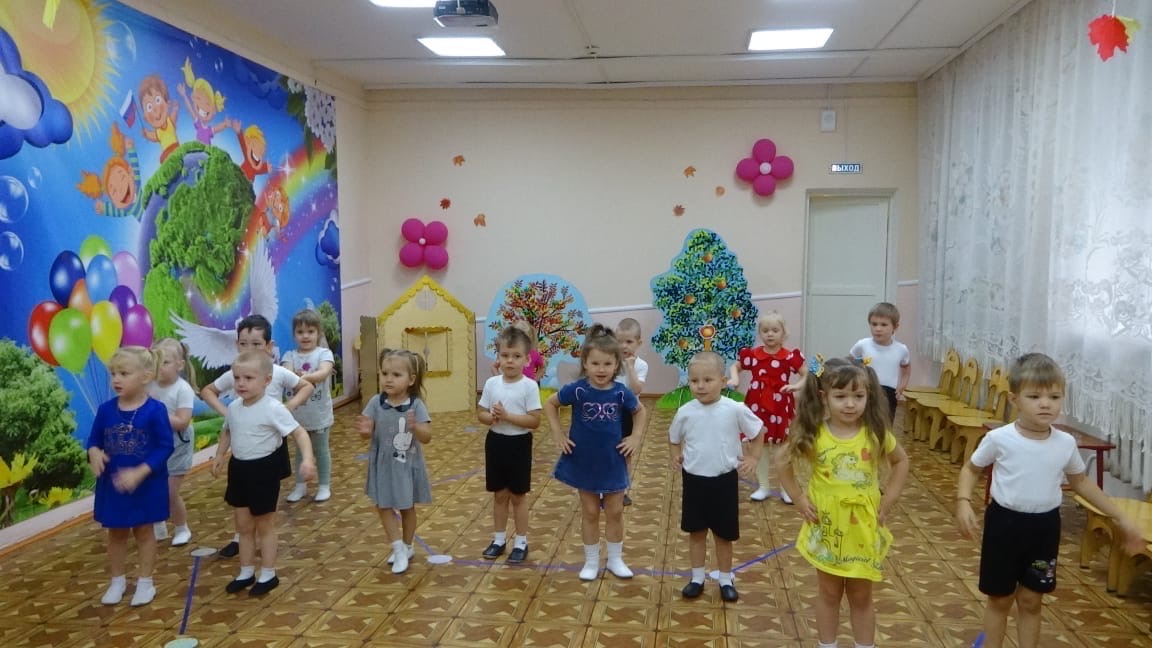 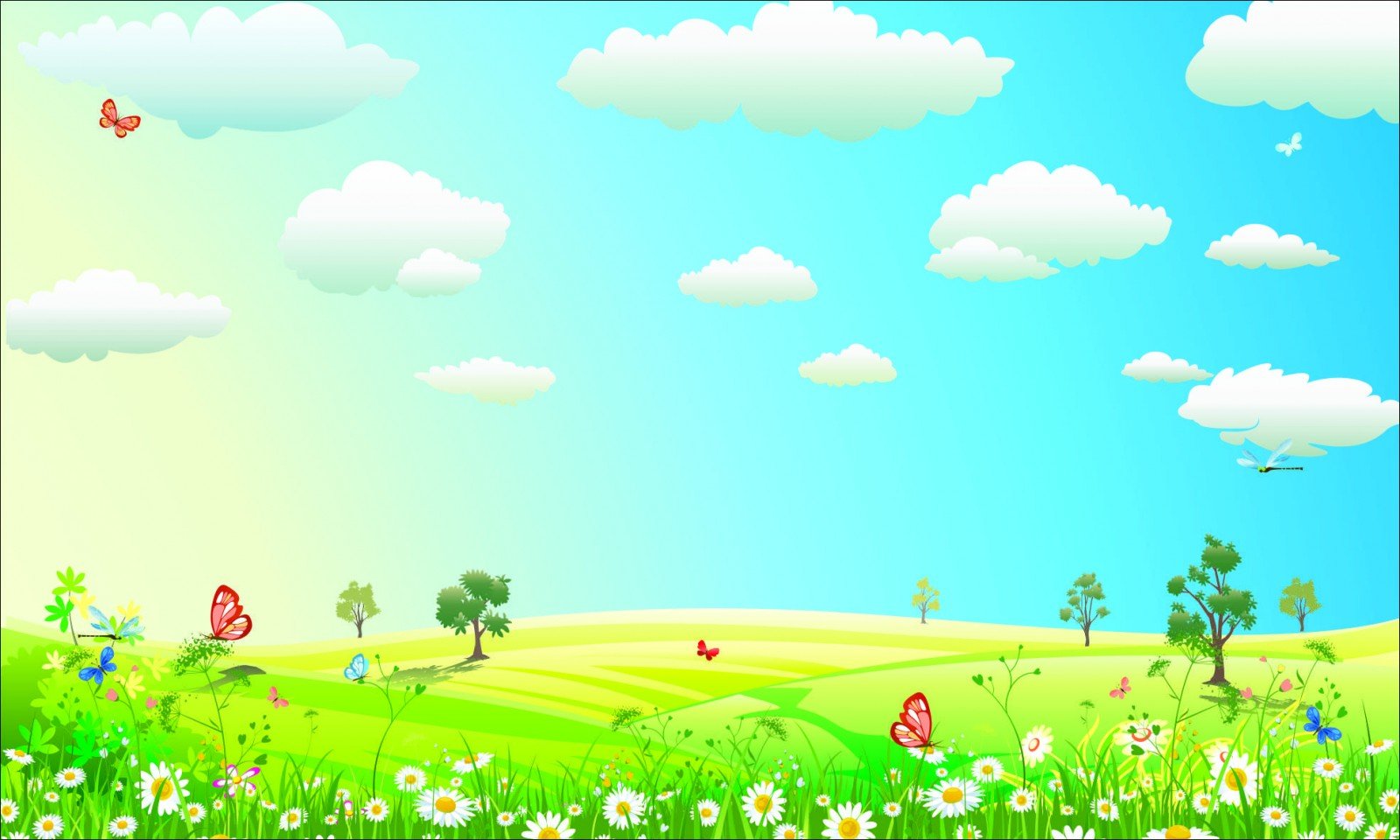 Спасибо за внимание!